Current Loop Simulation using the Ansys Maxwell Software
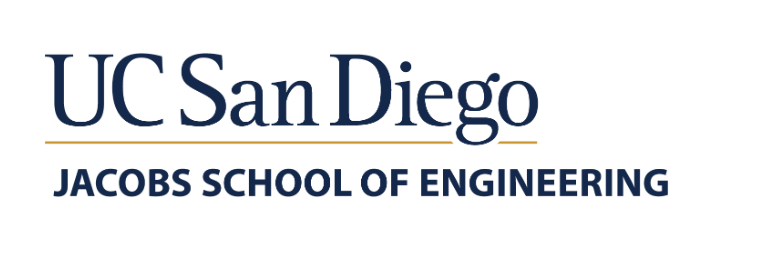 Pratap Vangol and Dr. Saharnaz Baghdadchi
 University of California, San Diego

Dr. Celia Gómez Molina
 Academic Development team, Ansys
education@ansys.com
Learning Objectives
Resources
M. N. O. Sadiku, Elements of Electromagnetics, Oxford University Press, 2001. 
Ulaby, Michielssen, and Ravaioli, Fundamentals of Applied Electromagnetics, Seventh Edition, Pearson Education, 2015.
Built-in Assessment

Simulation instructions
Exercises
Further reading/information
Ansys Academic
Ansys Innovation Courses
Ansys Education Resources
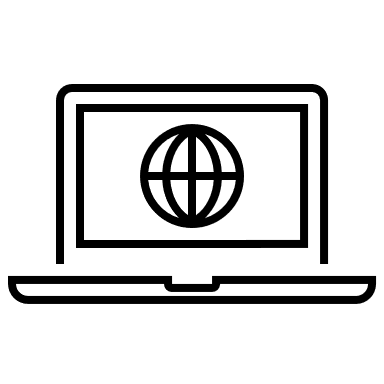 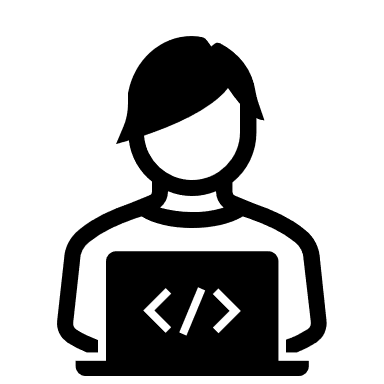 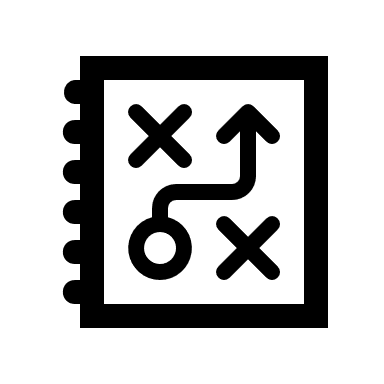 2
Magnetostatics
Magnetic fields that do not change with time, produced by steady (time-independent) electric currents or permanent magnets.









In today’s lesson we will study the magnetic field generated by a current-carrying loop.
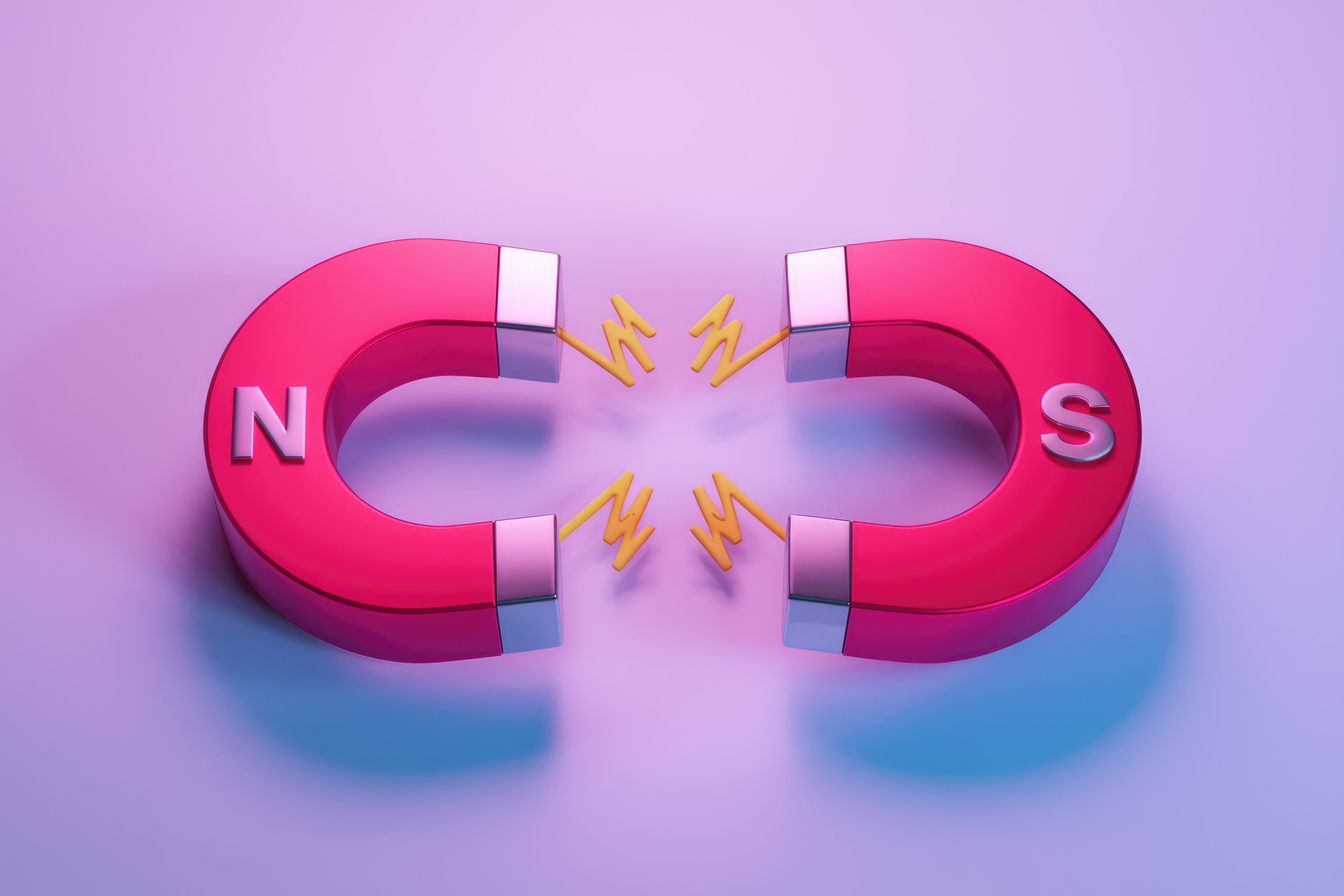 Magnetostatics can be seen as special case of Maxwell's equations, where we assume that charges are either fixed or move as a steady current.
Commonly used sources that generate static magnetic fields are permanent magnets, current-carrying conductors and electromagnets.
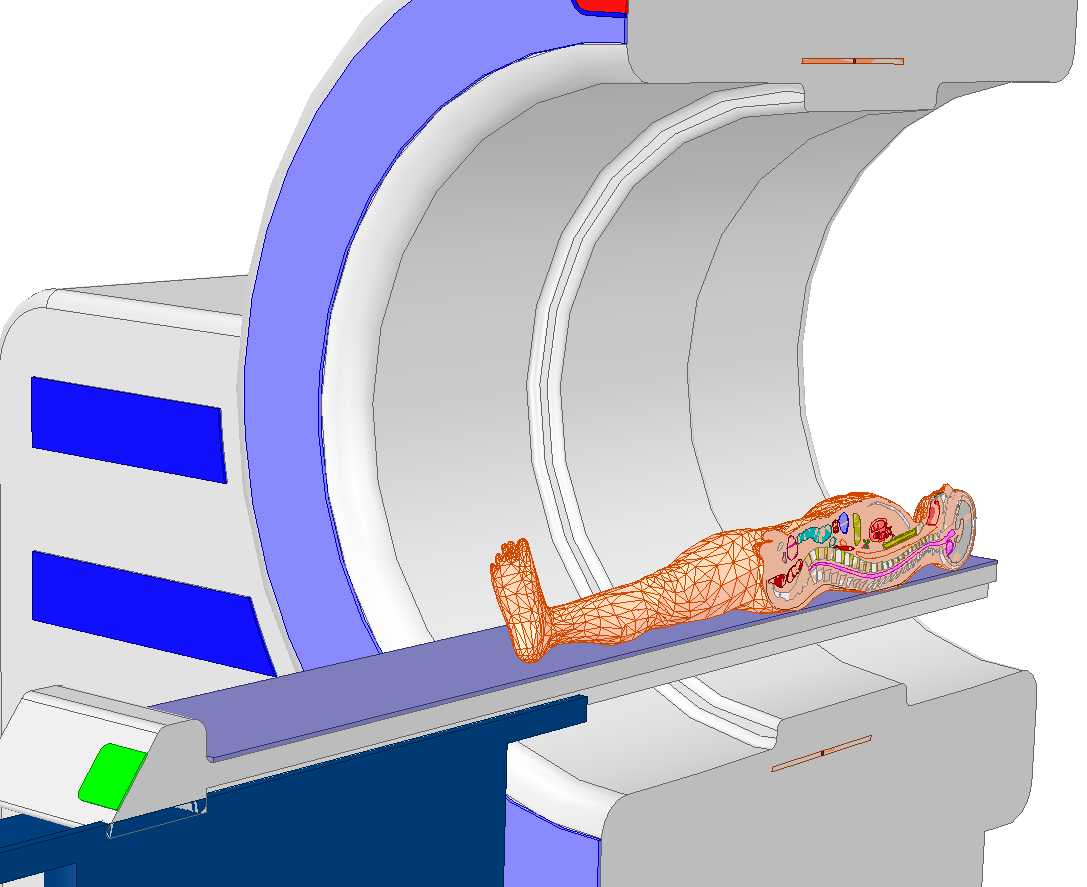 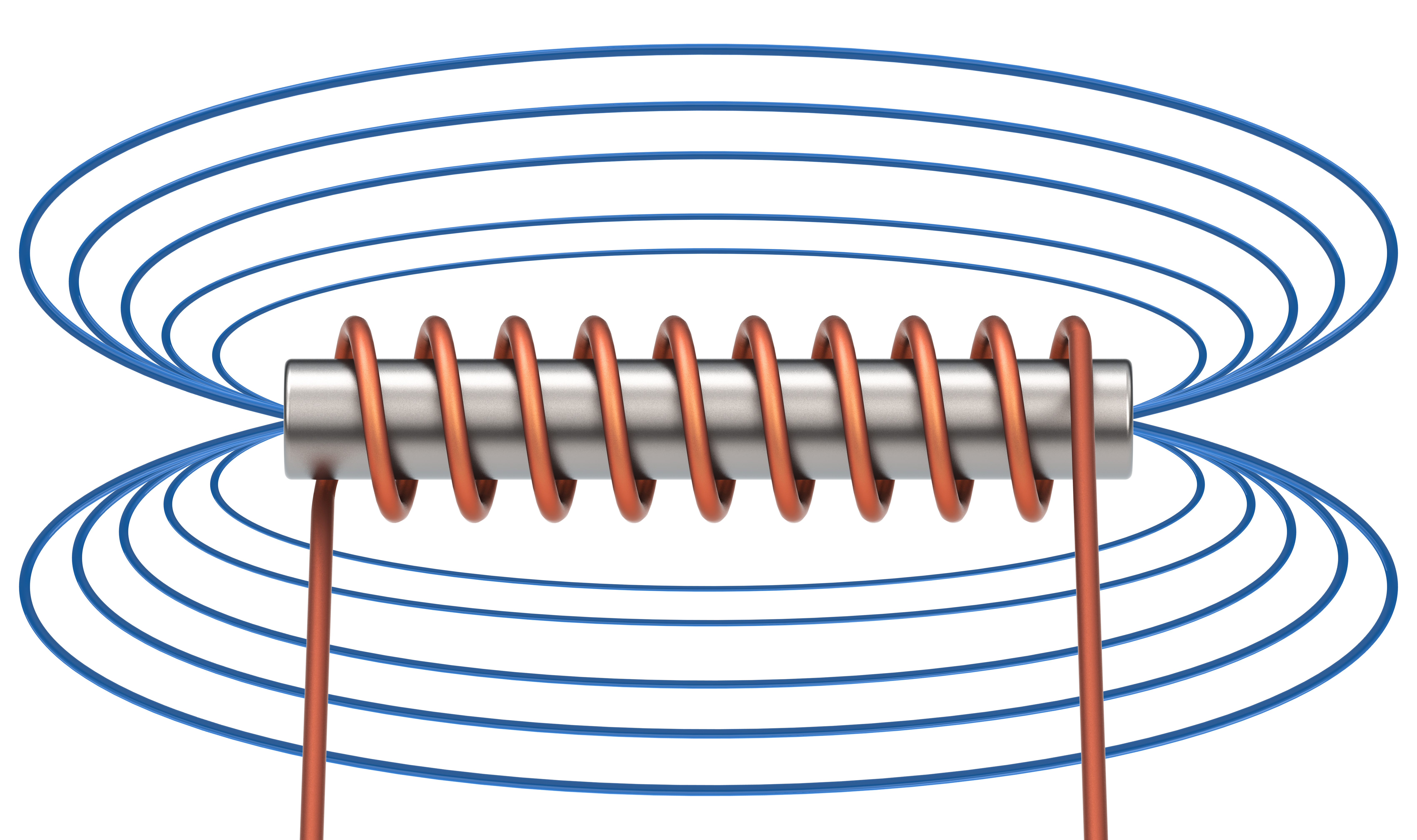 Applications: transformers, inductors, electric motors, generators, magnetic storage devices, medical imaging…
Analytical Assignment
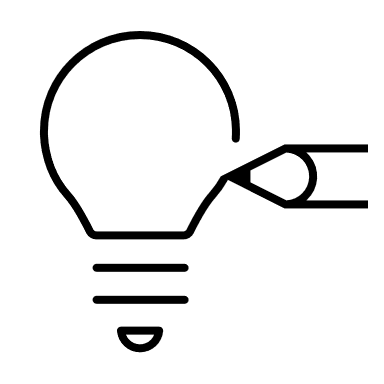 Theoretical derivations
Starting from the Biot-Savart Law:
Now, particularly for our geometry
And considering that
and
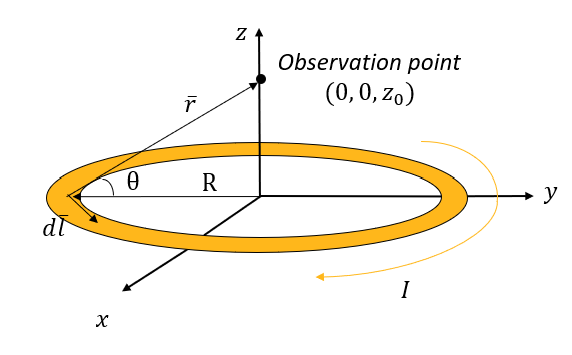 (Tesla)
Problem statement
Maxwell Setup
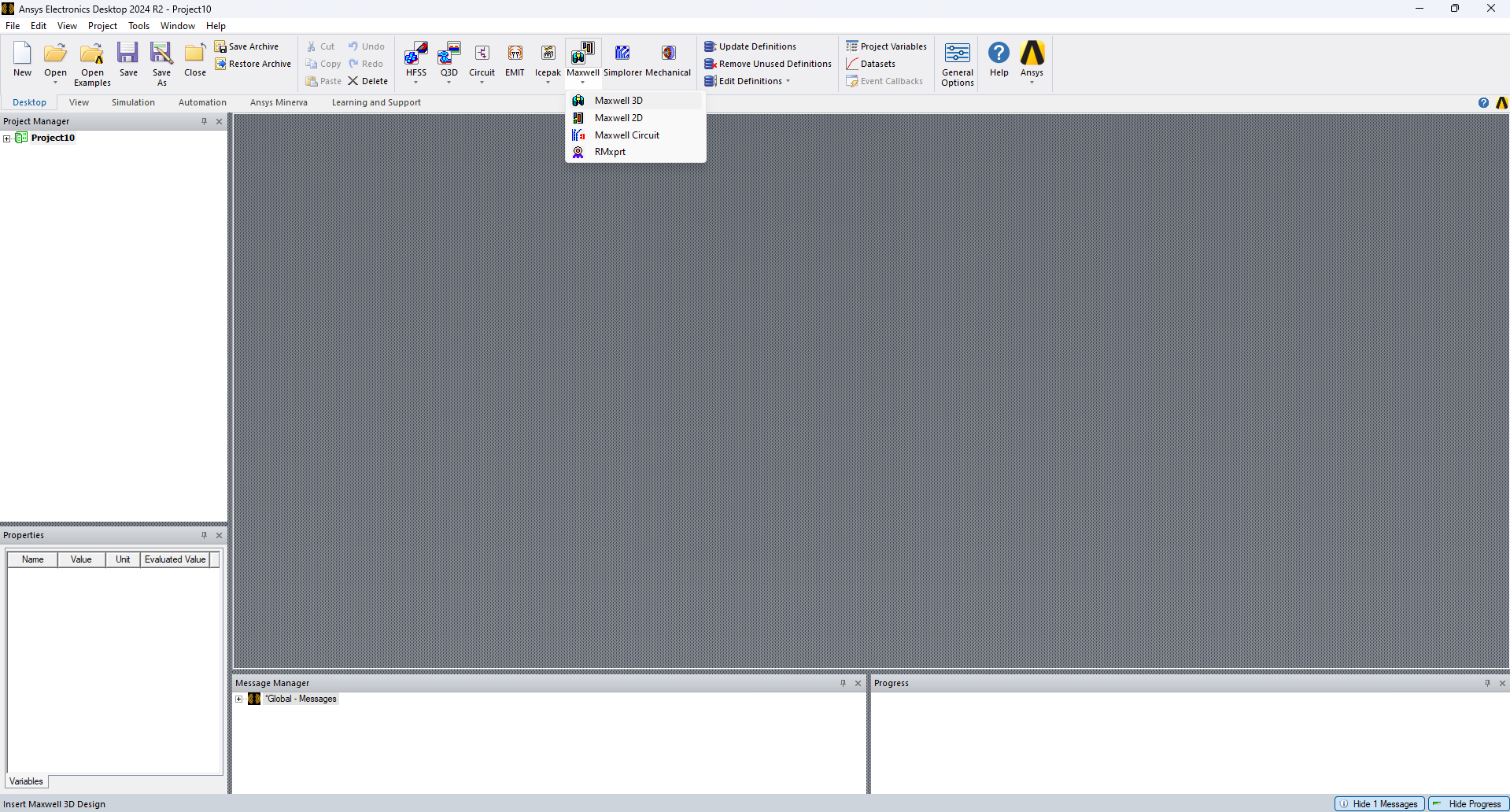 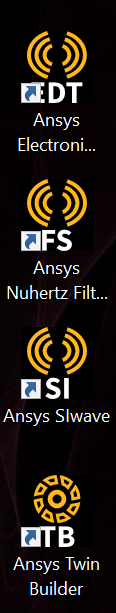 Familiarize yourself with the Ansys Maxwell Software Interface
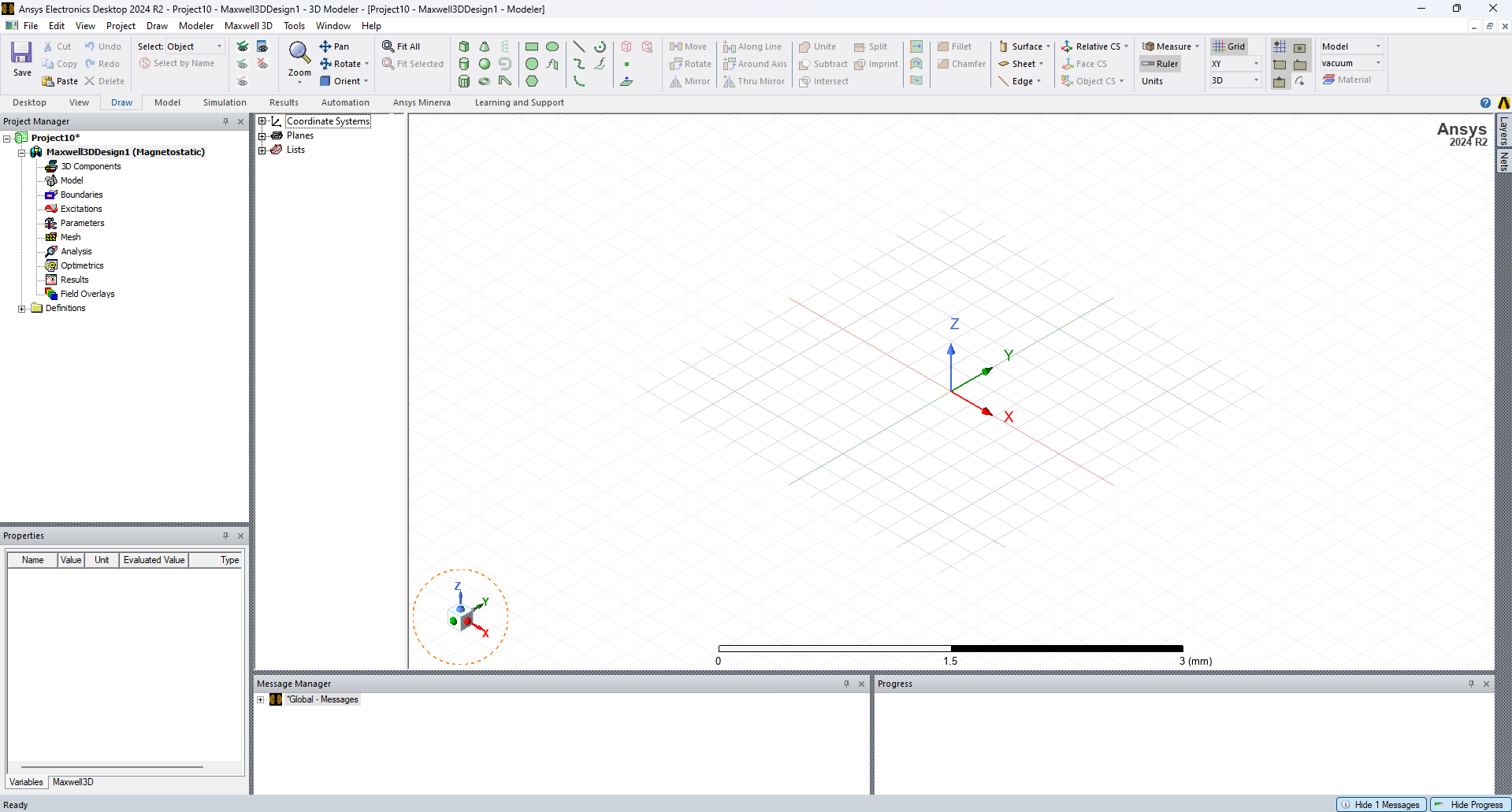 3D Modeller Window
Draw 3D Objects
Draw 2D Objects
Project Manager window
Configuring the Simulation
Maxwell Configuration – solution type
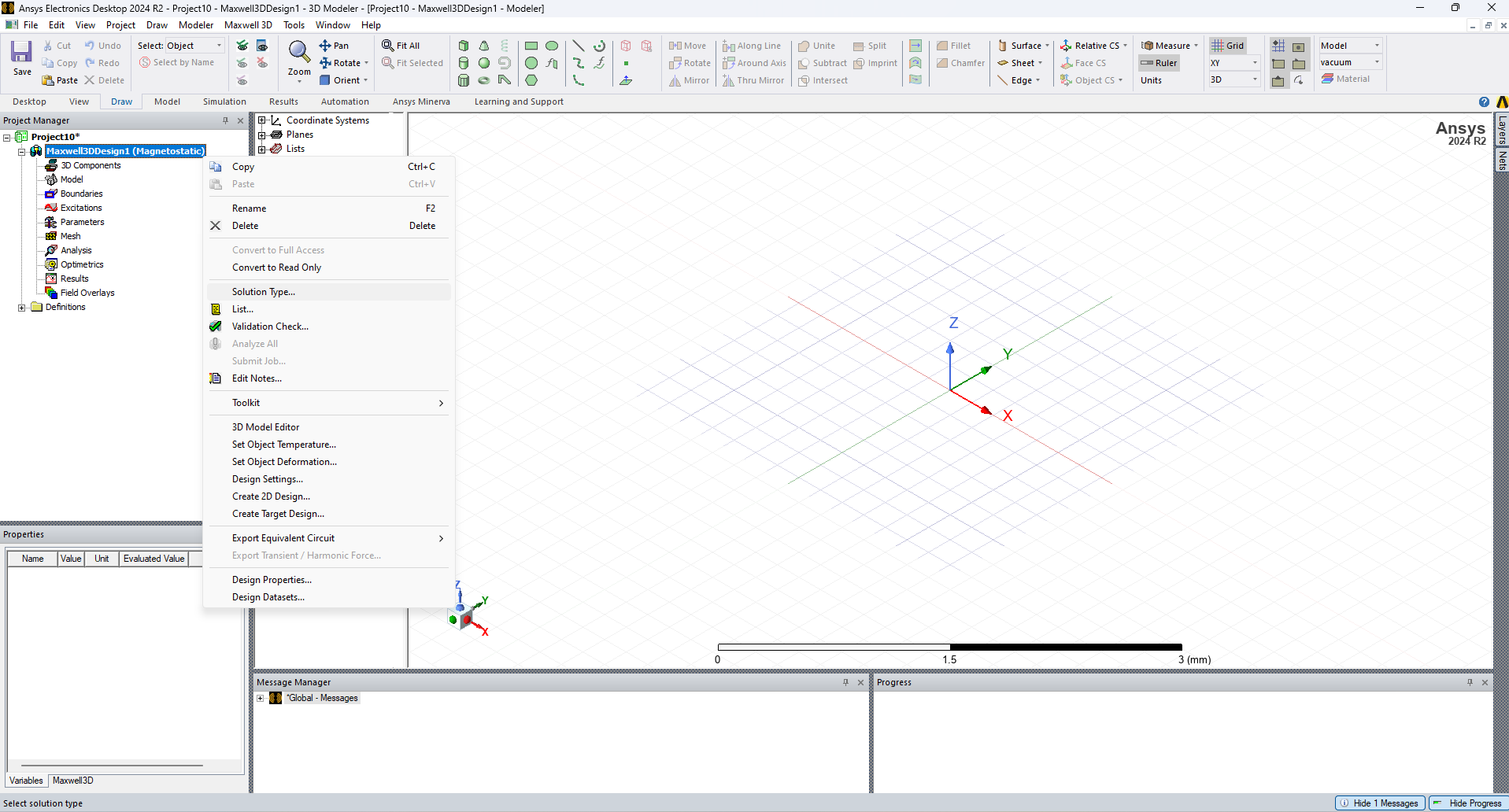 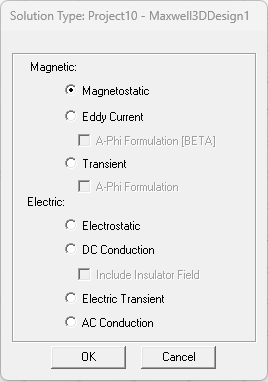 Right+Click
Step 1: Current Carrying Loop
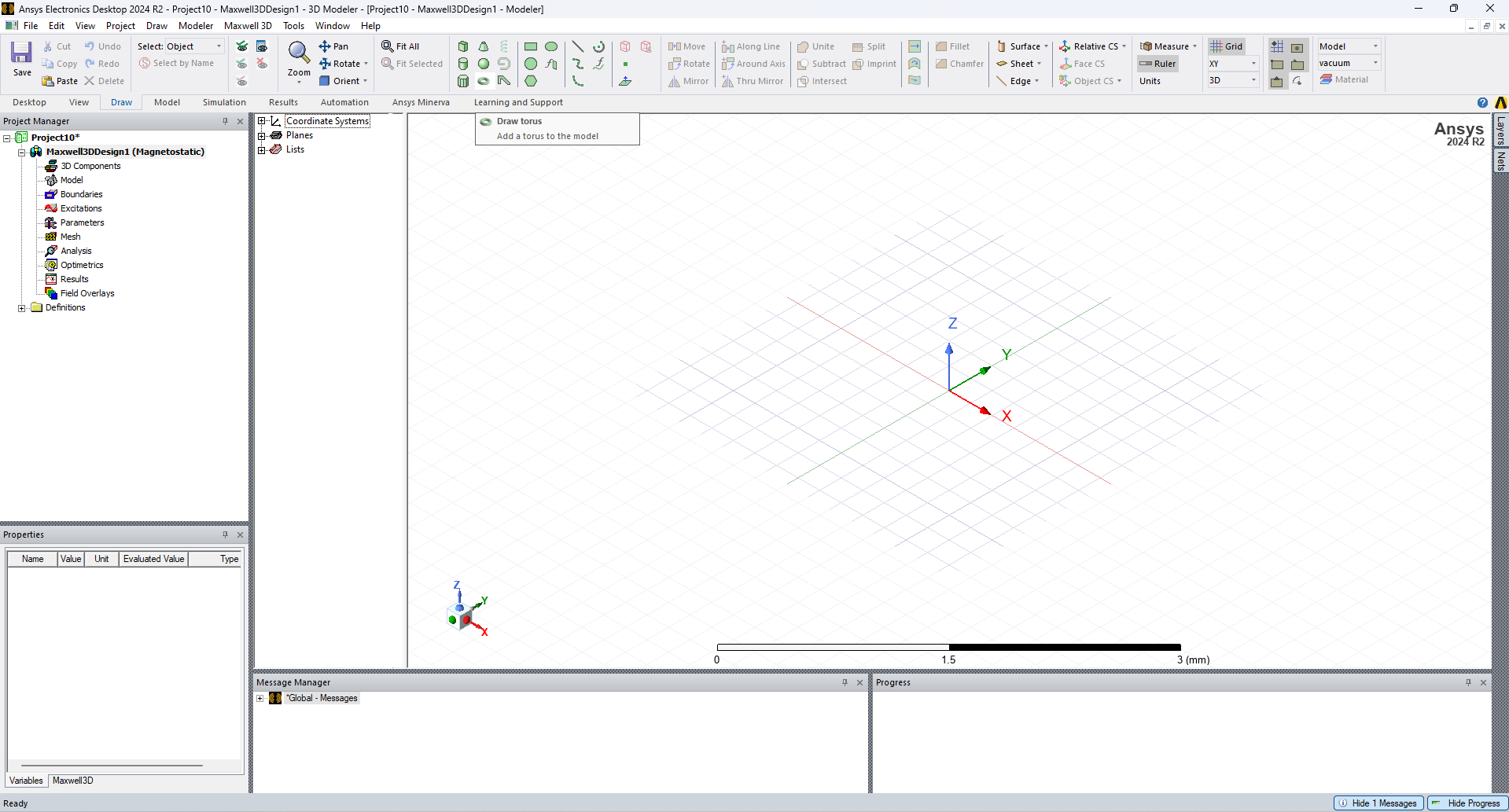 The loop is represented as a Torus
Step 1: Current Carrying Loop
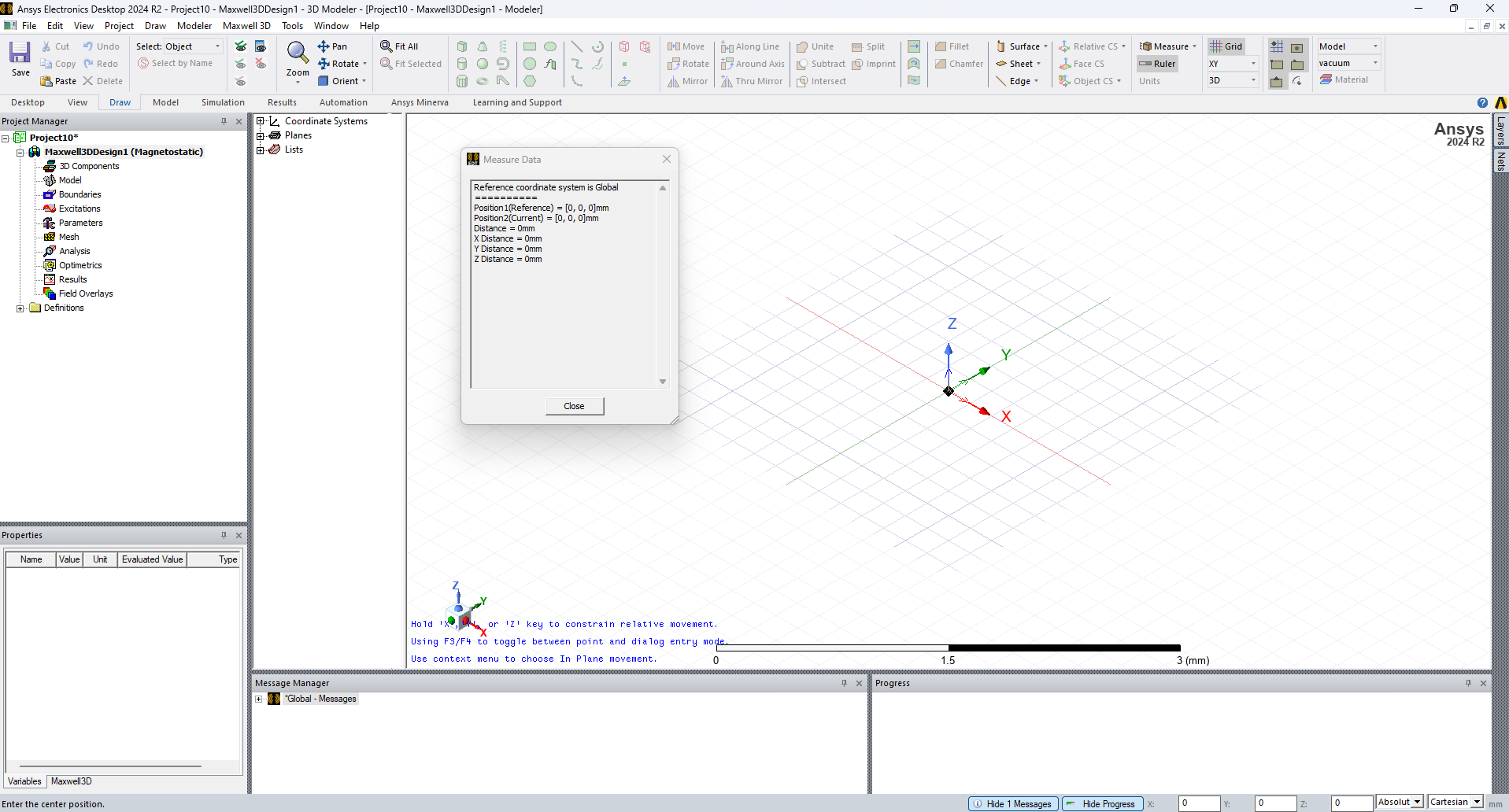 Move the mouse approximately to the center of the coordinate system and left click
Move the mouse to define the radius of the Torus.
Step 1: Current Carrying Loop
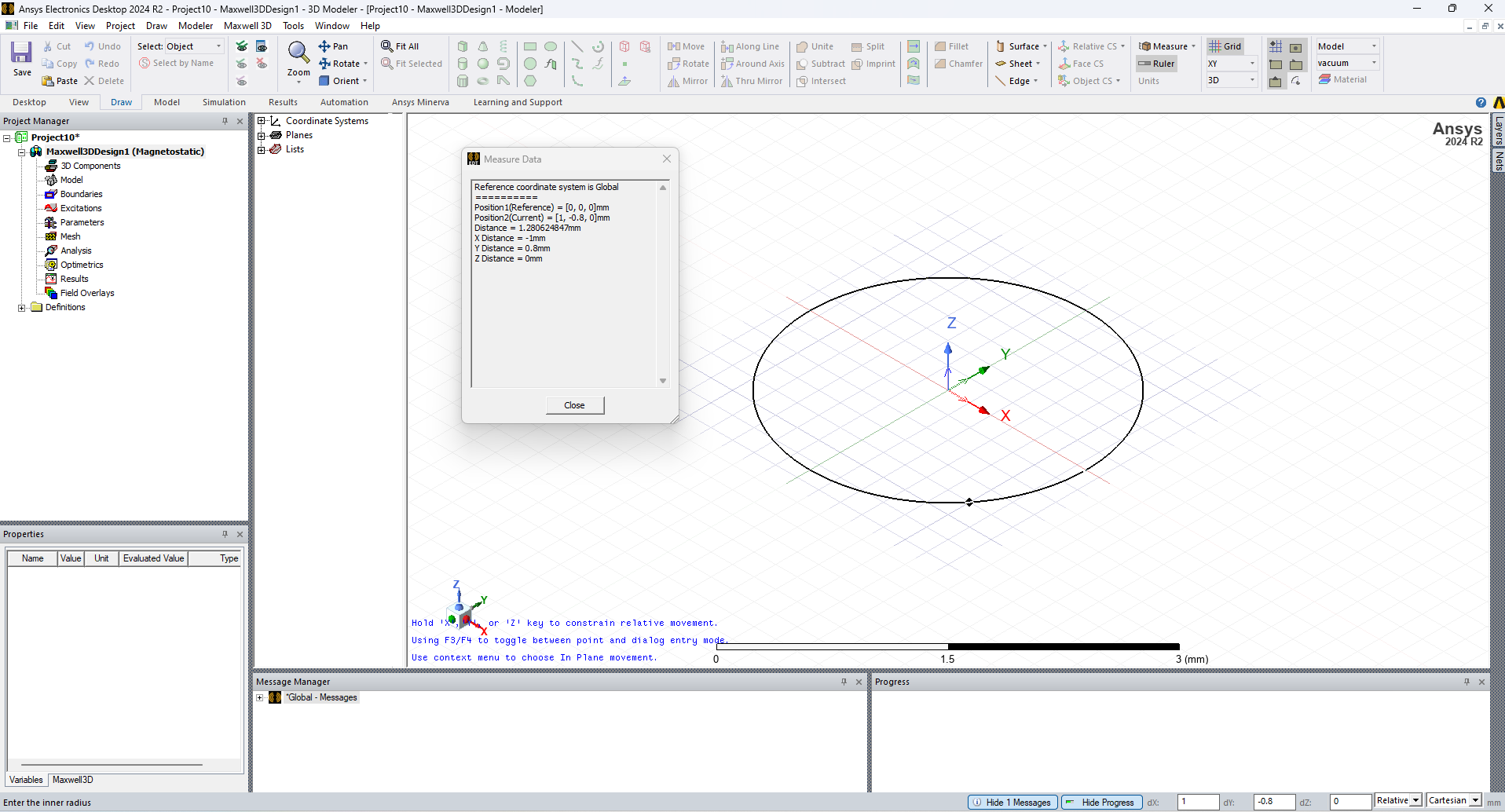 Move the mouse inwards and left click again to define the inner radius of the torus
Step 1: Current Carrying Loop
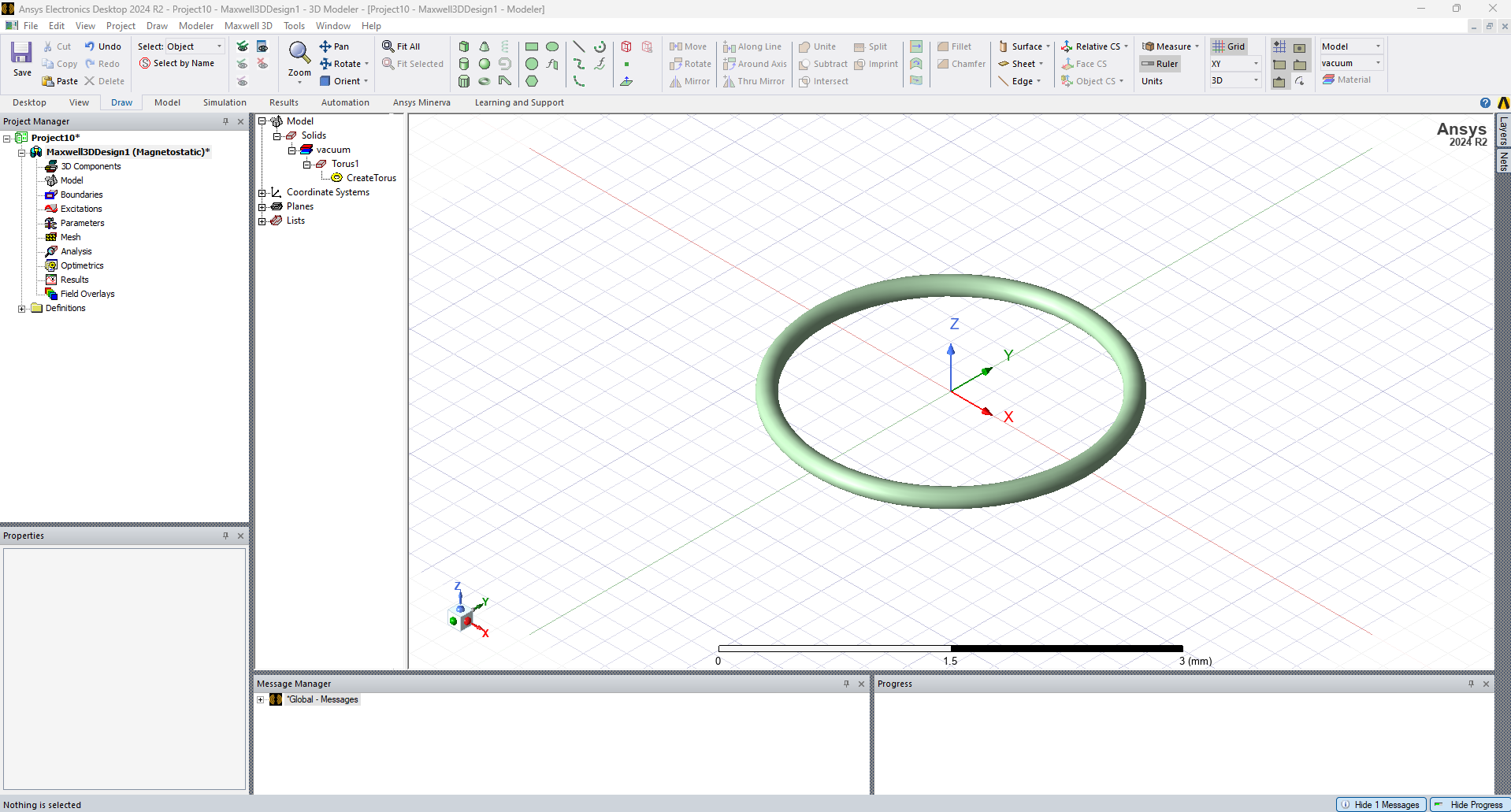 The geometry should look similar to the adjoining figure
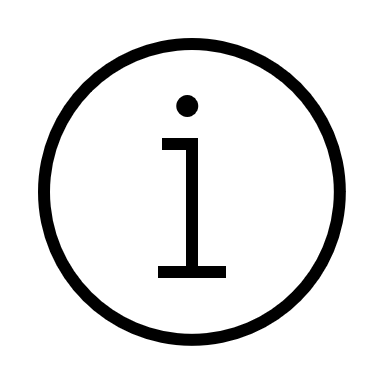 Double-click
Step 1: Current Carrying Loop
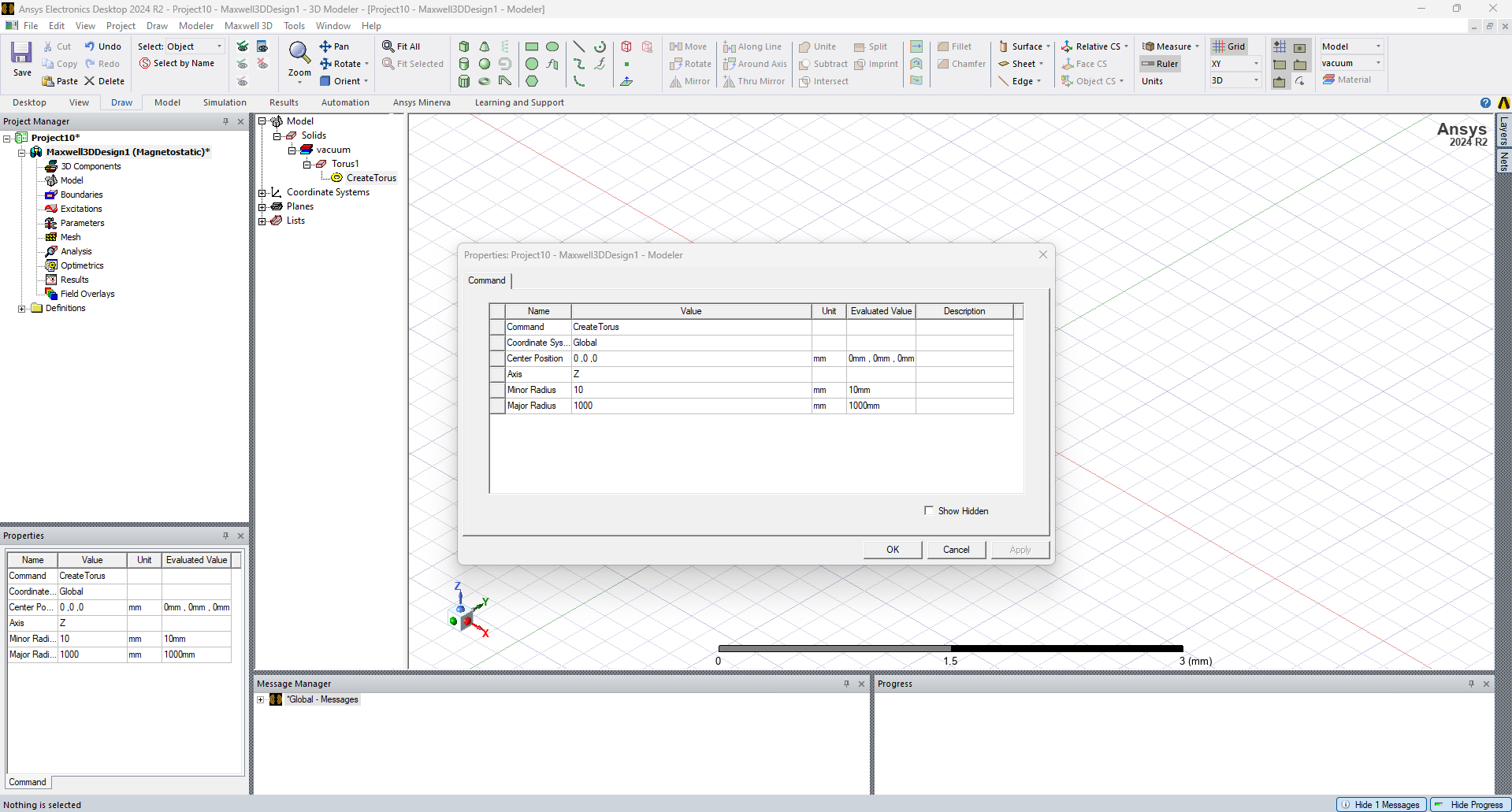 Set the center to be (0,0,0)
Set Major Radius to be 1m = 1000mmSet the Minor radius to 10mm
The Minor radius defines the thickness of the wire loop
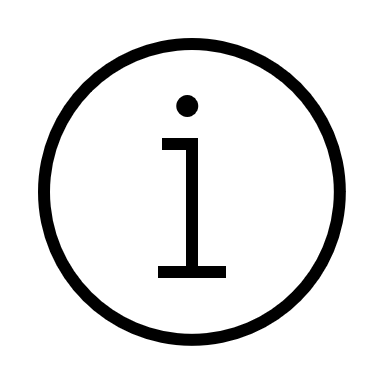 Step 2: Defining the Current
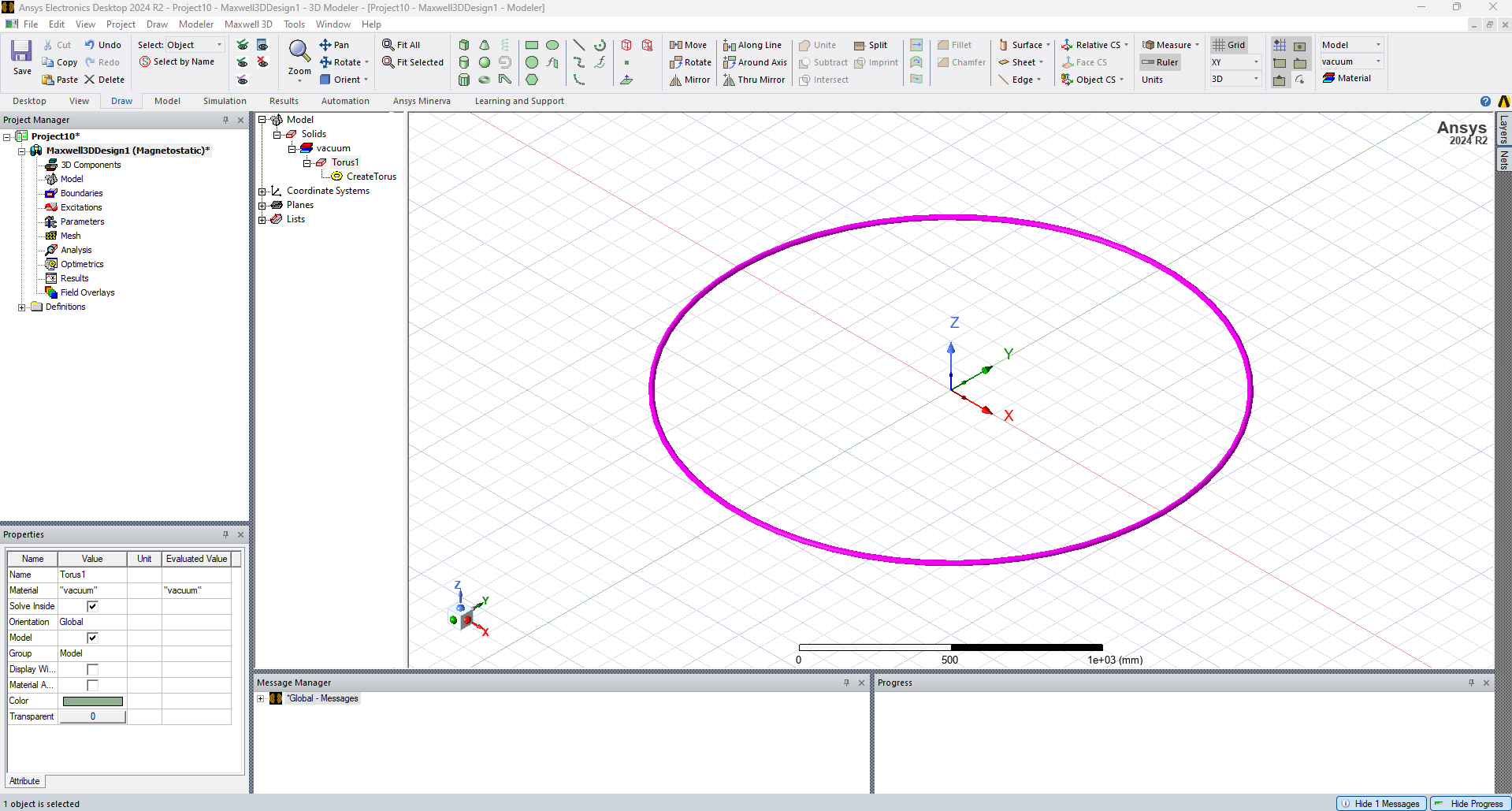 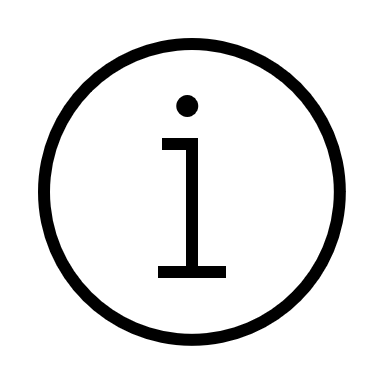 We will copy the torus to create a 2D cross section for the planar current source
Select the drawn Torus and make a copy of it by clicking Ctrl+C and Ctrl+V
Step 2: Defining the Current
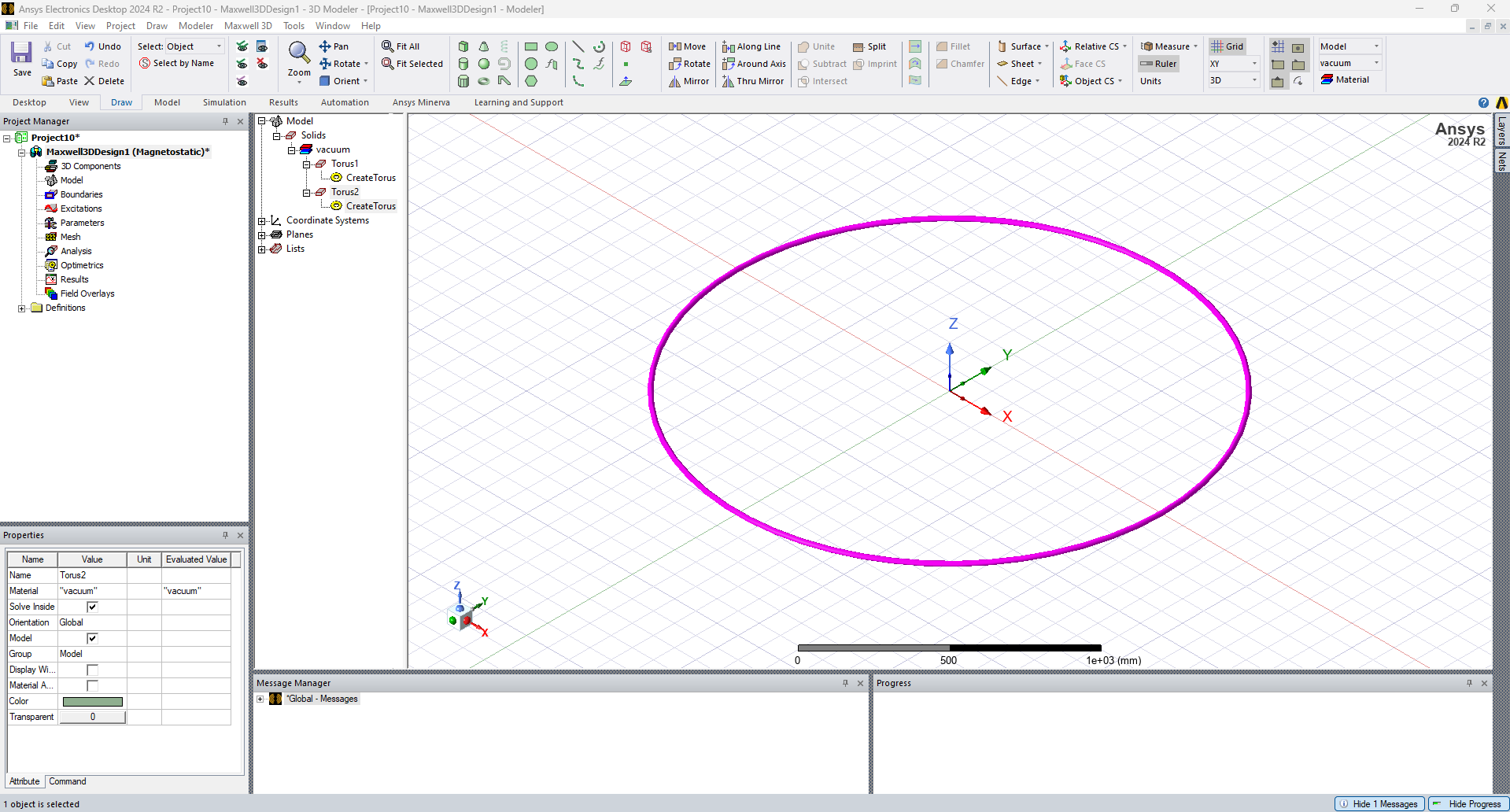 The resulting geometry is shown in the adjoining Figure
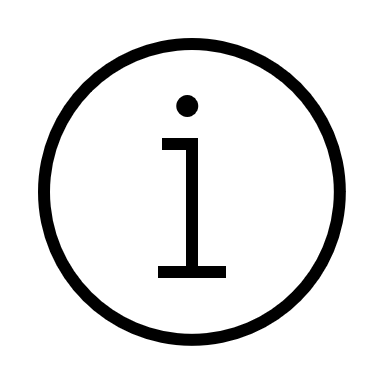 Step 2: Defining the Current
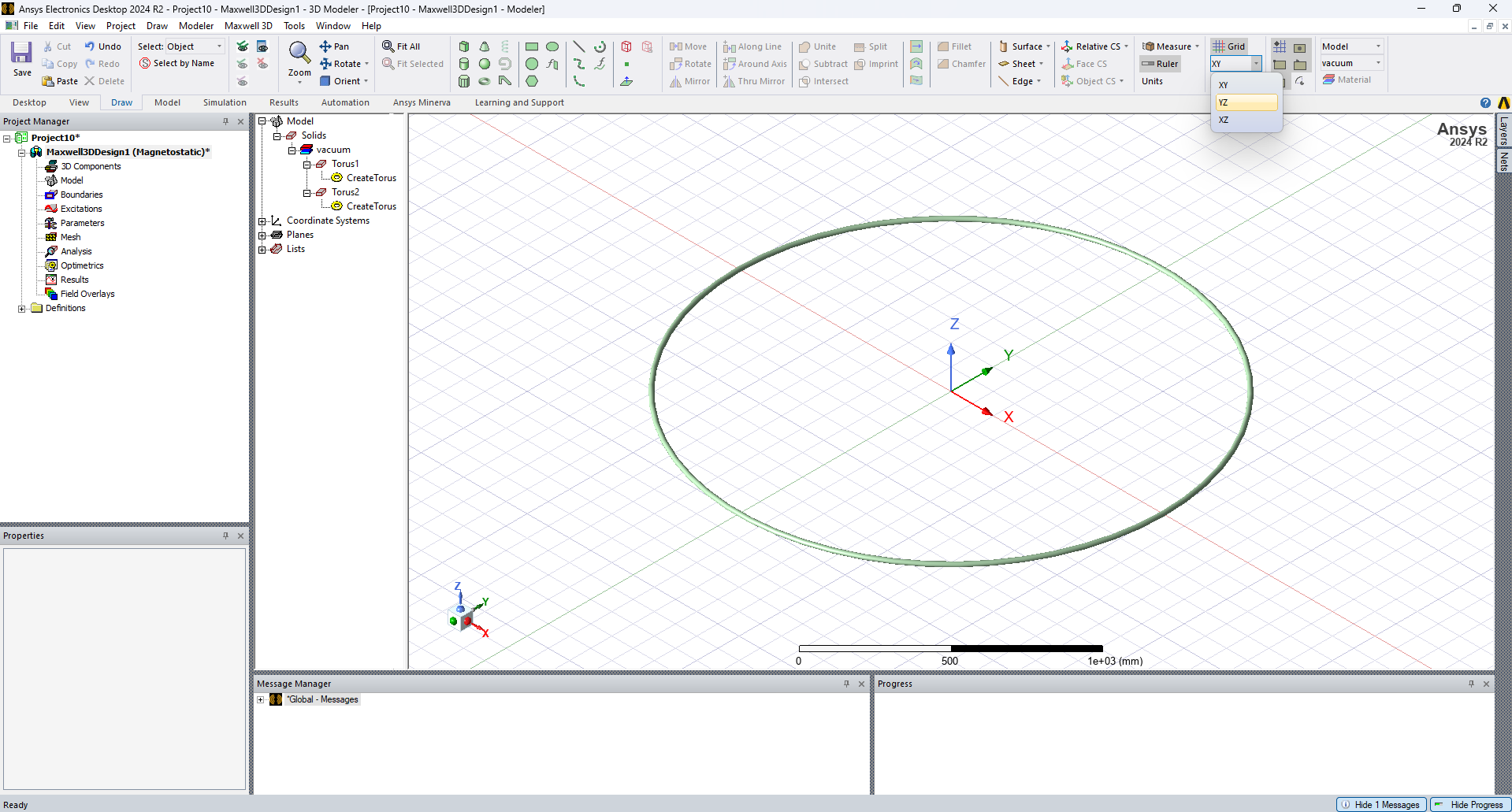 Ensure that you are in the Draw stripSelect the YZ plane from the adjoining menu
Step 2: Defining the Current
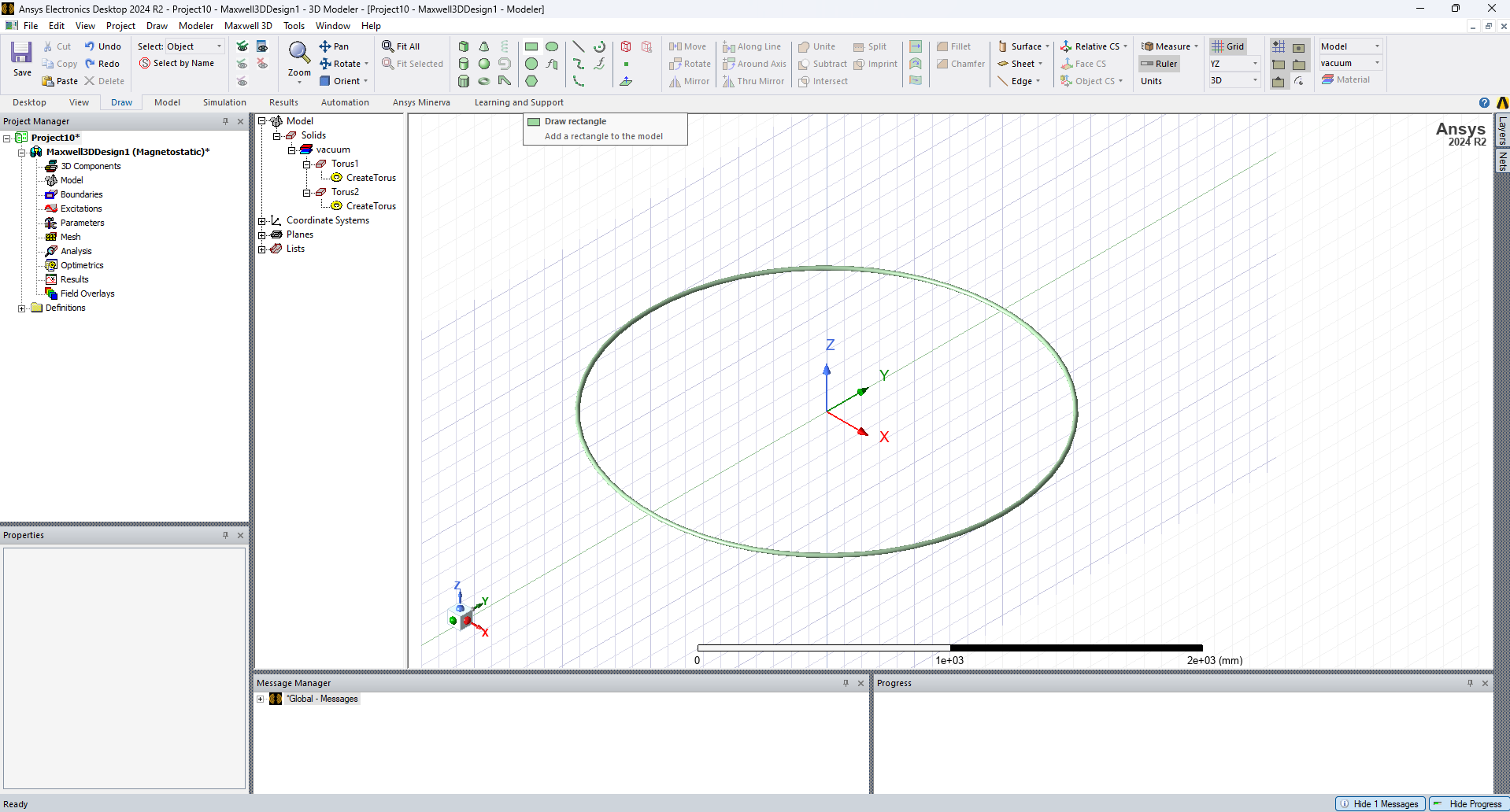 Select the draw rectangle option and draw an arbitrary rectangle which cuts through the torus once
Step 2: Defining the Current
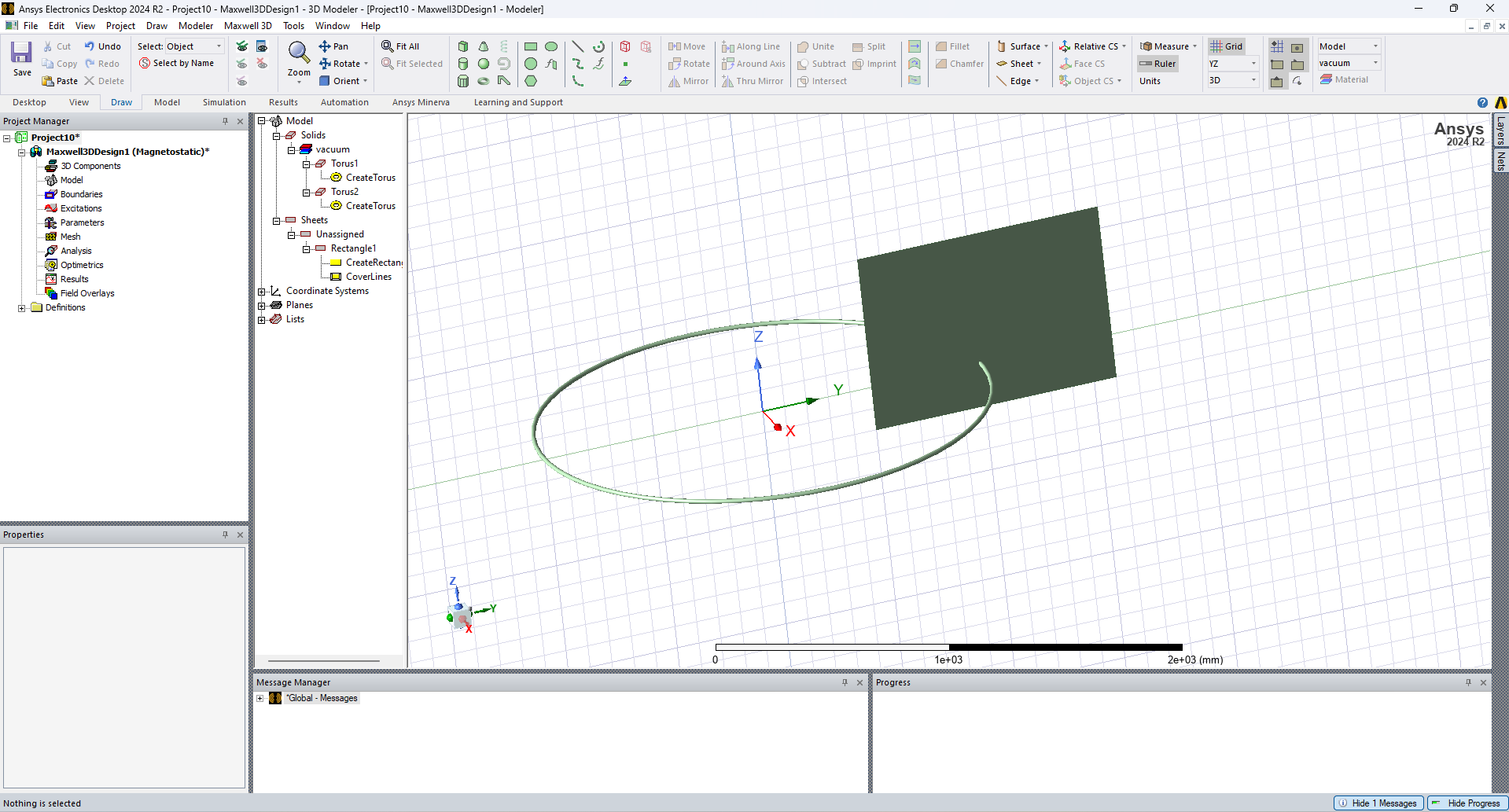 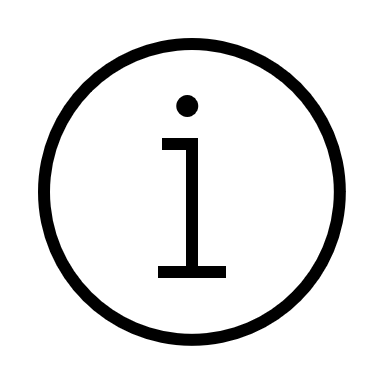 On drawing the rectangle, the geometry is as seen in the adjoining image
Note: For drawing the rectangle there is no specific coordinates. Any arbitrary size is acceptable, but has to intersect the torus
Step 2: Defining the Current
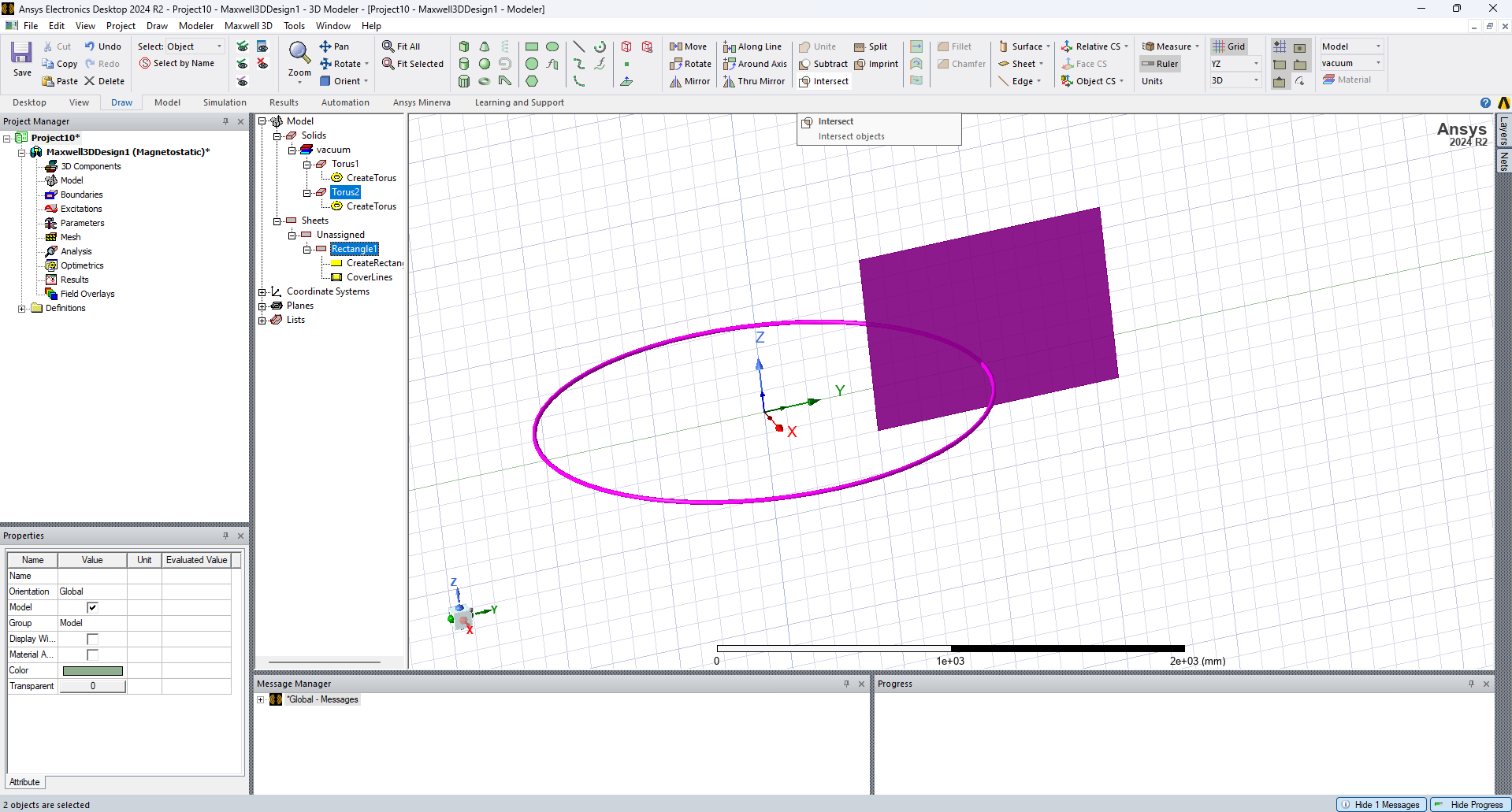 Select the Rectangle and then the Torus. Then select the intersect option
3
2
This creates a circular plane which will serve as a planar current source
1
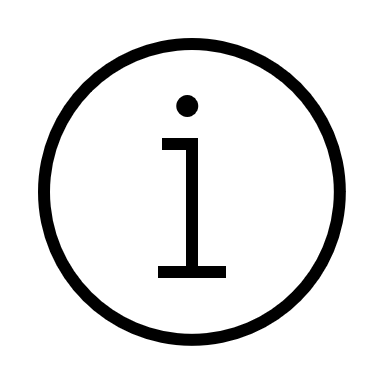 Step 2: Defining the Current
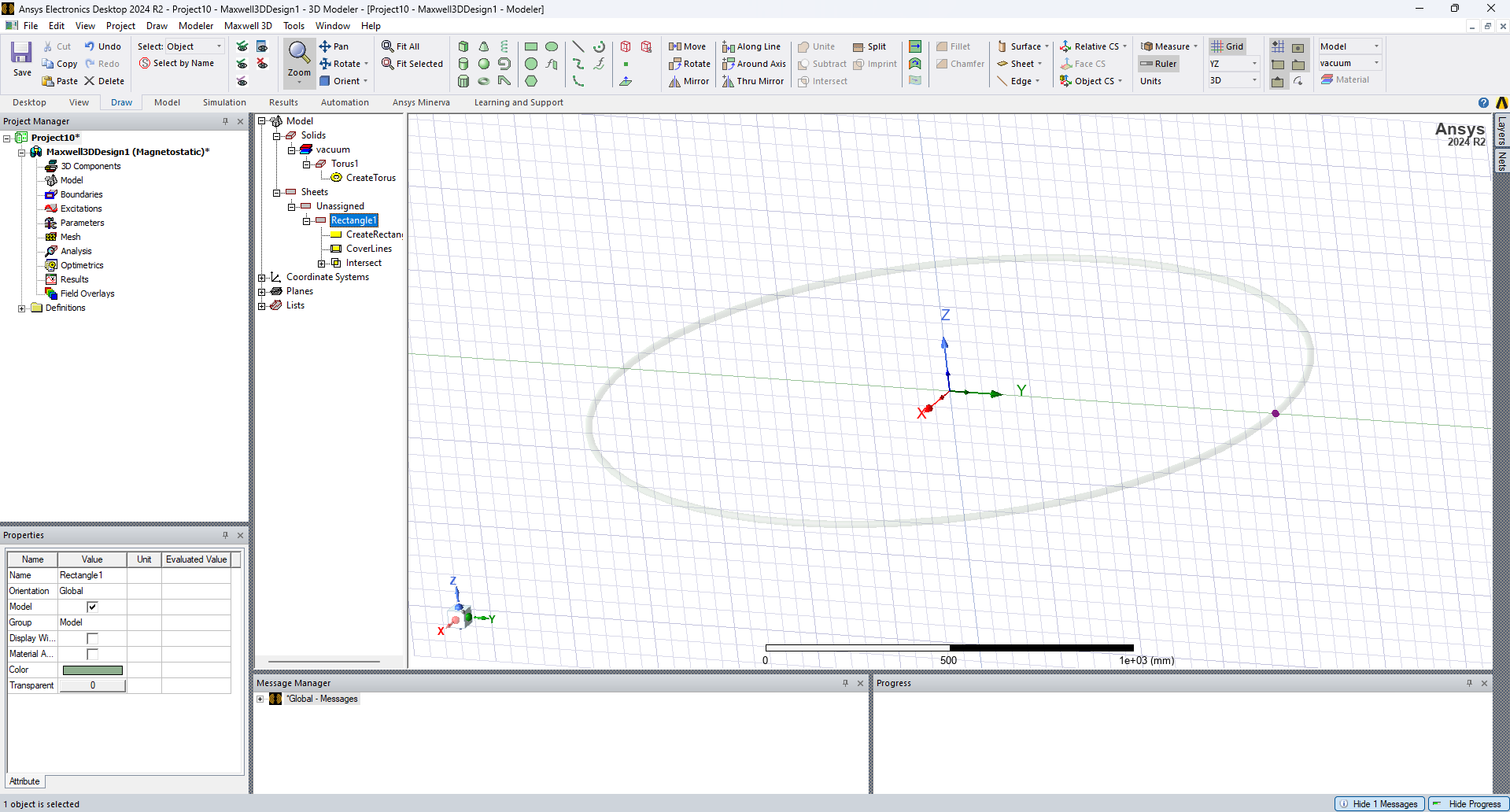 The final geometry is illustrated in the adjoining figure
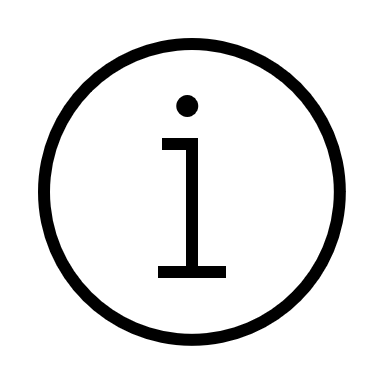 Step 3: Defining the Excitation
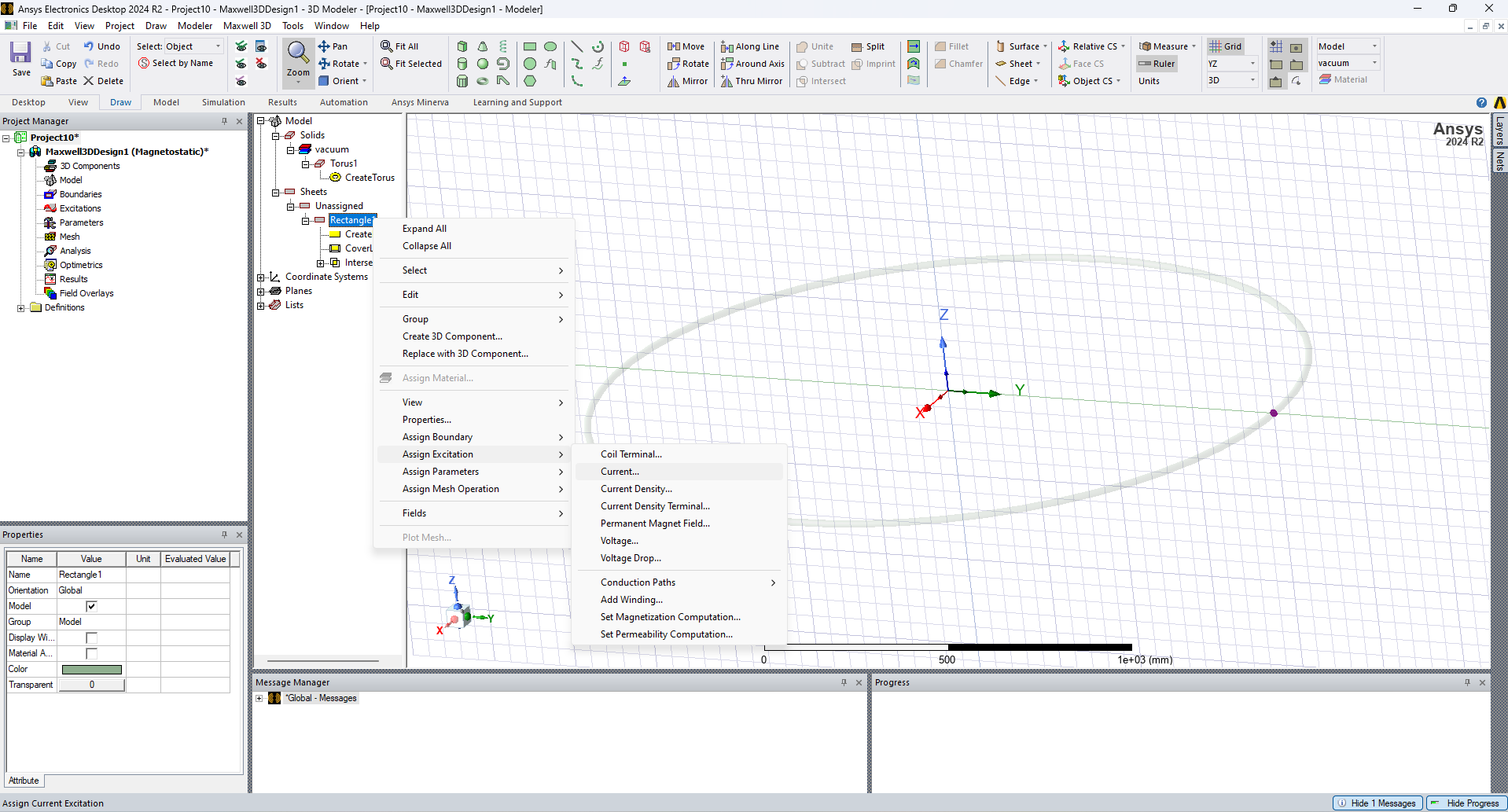 Select Right+Click
Step 3: Defining the Excitation
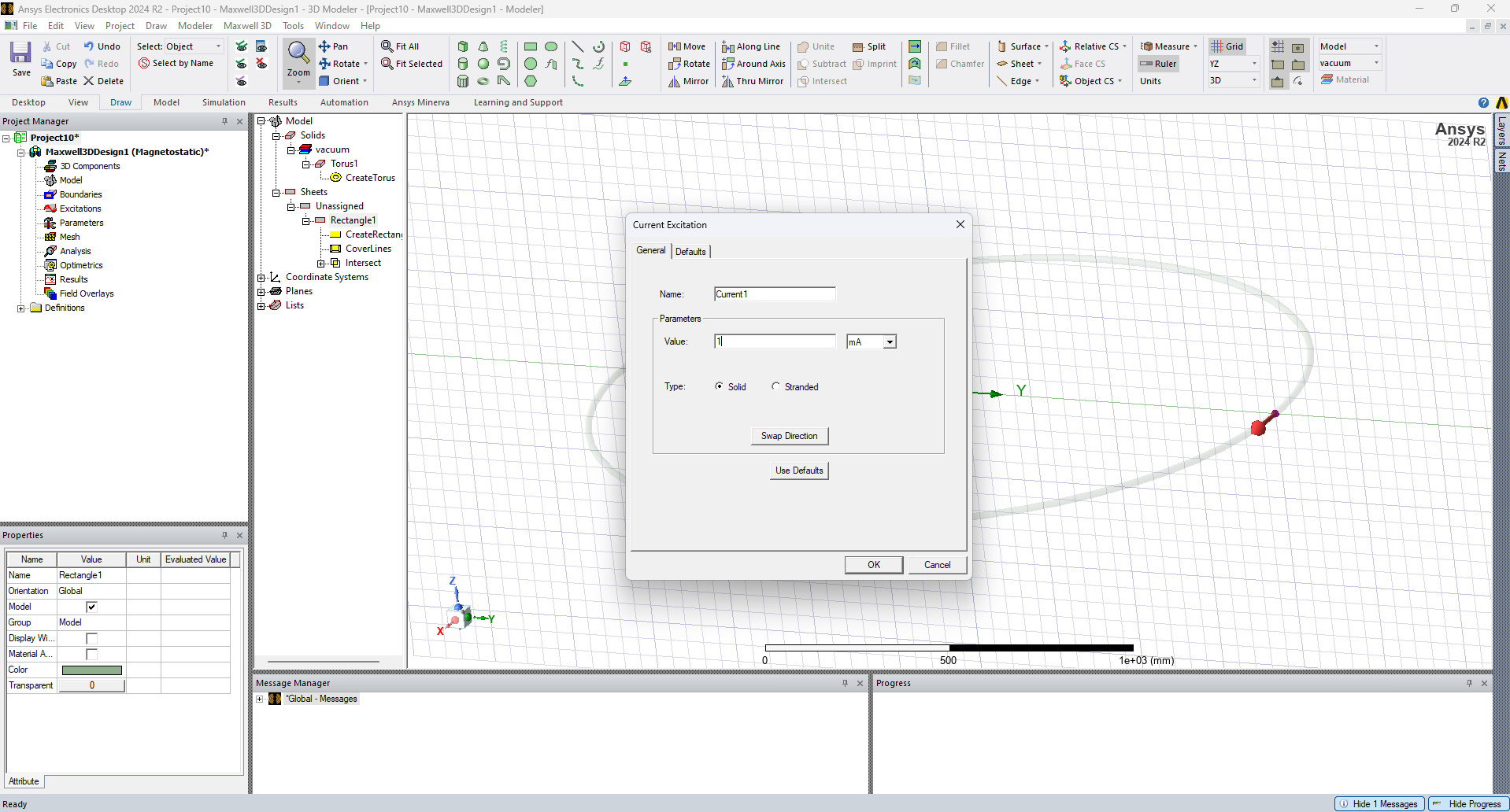 Set to 1mA
Step 3: Defining the Observation Line
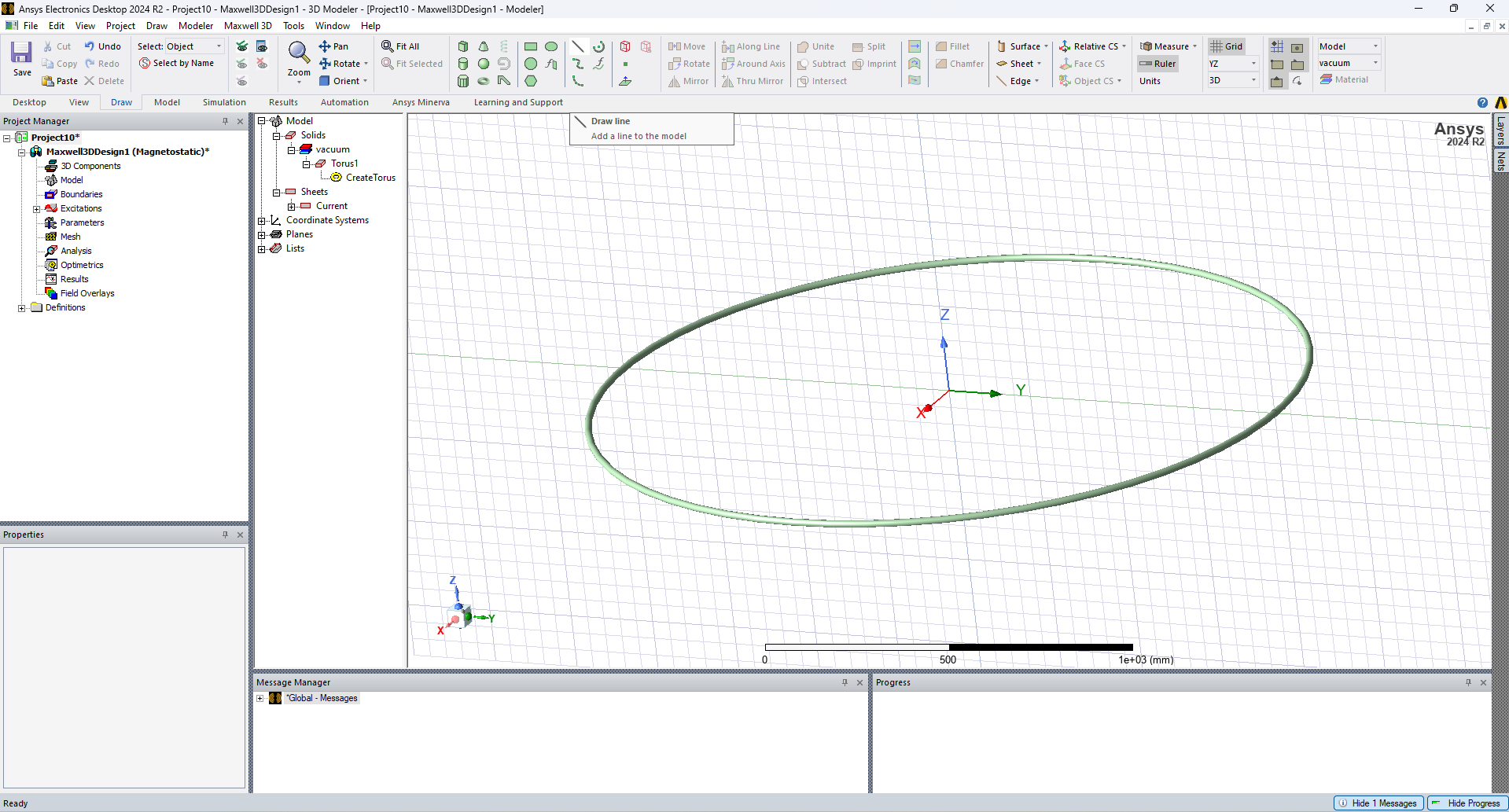 Select the Draw Line
Draw an arbitrary line on the plane
In the next slide, the line length is set to be 2m
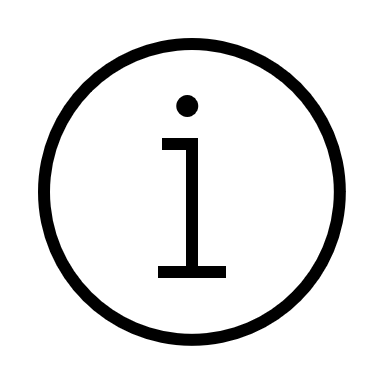 Step 3: Defining the Observation Line
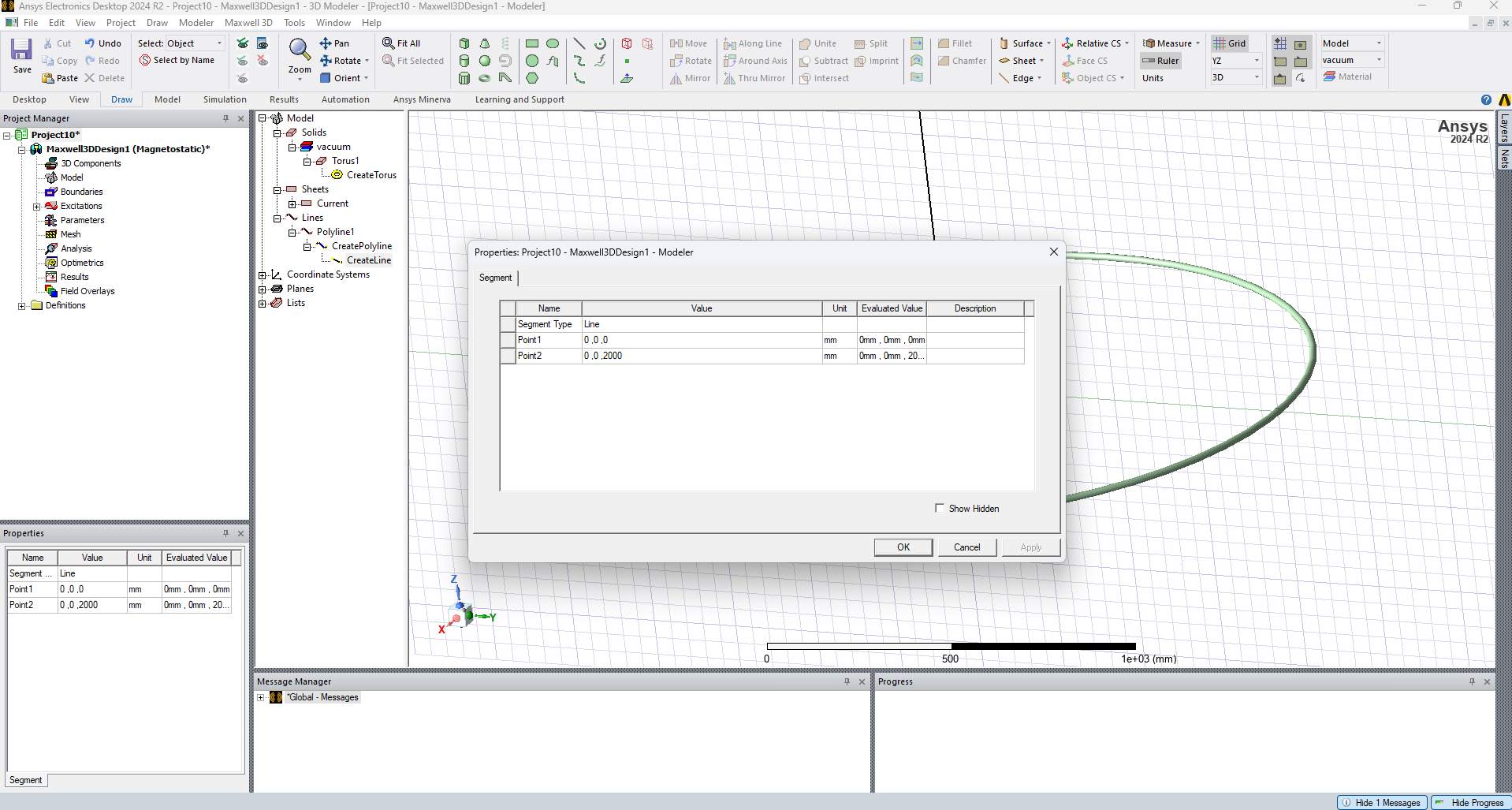 Double click
Set point 1 to be at (0,0,0) and point 2 to be at (0,0,2000)
Step 4: Material Definition
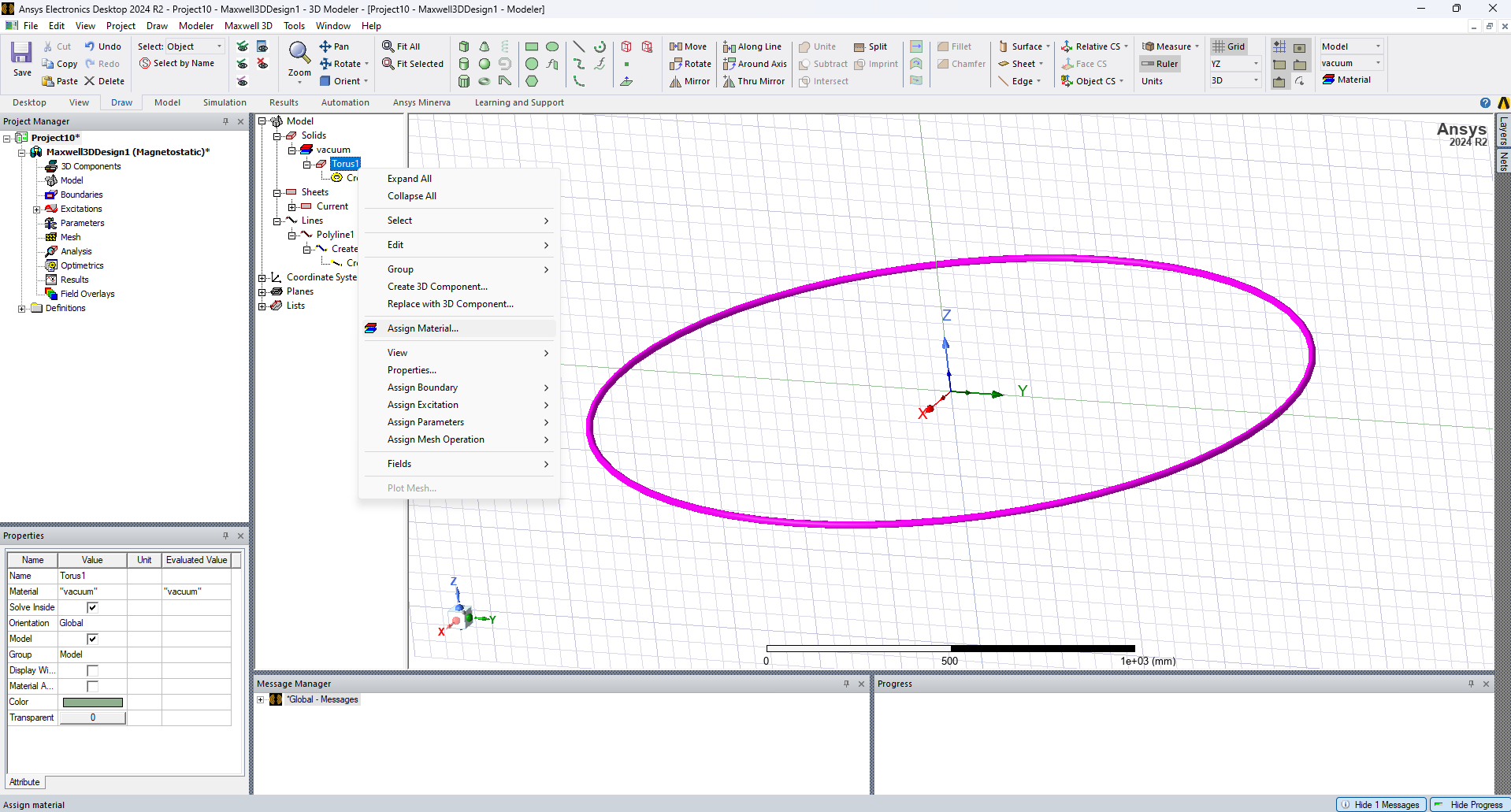 Right+click
Step 4: Material Definition
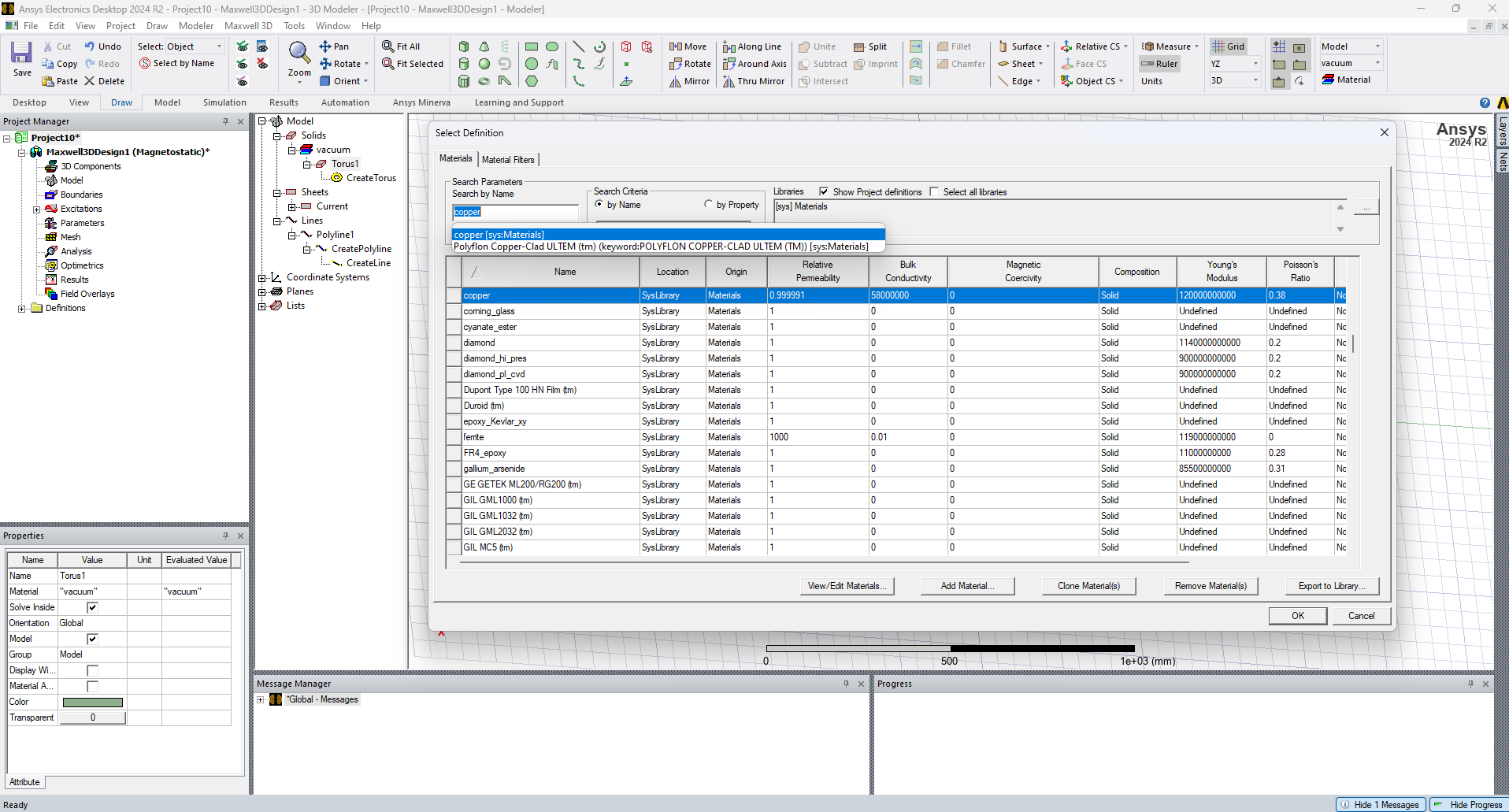 Set the loop to be made of Copper
Step 5: Airbox Definition
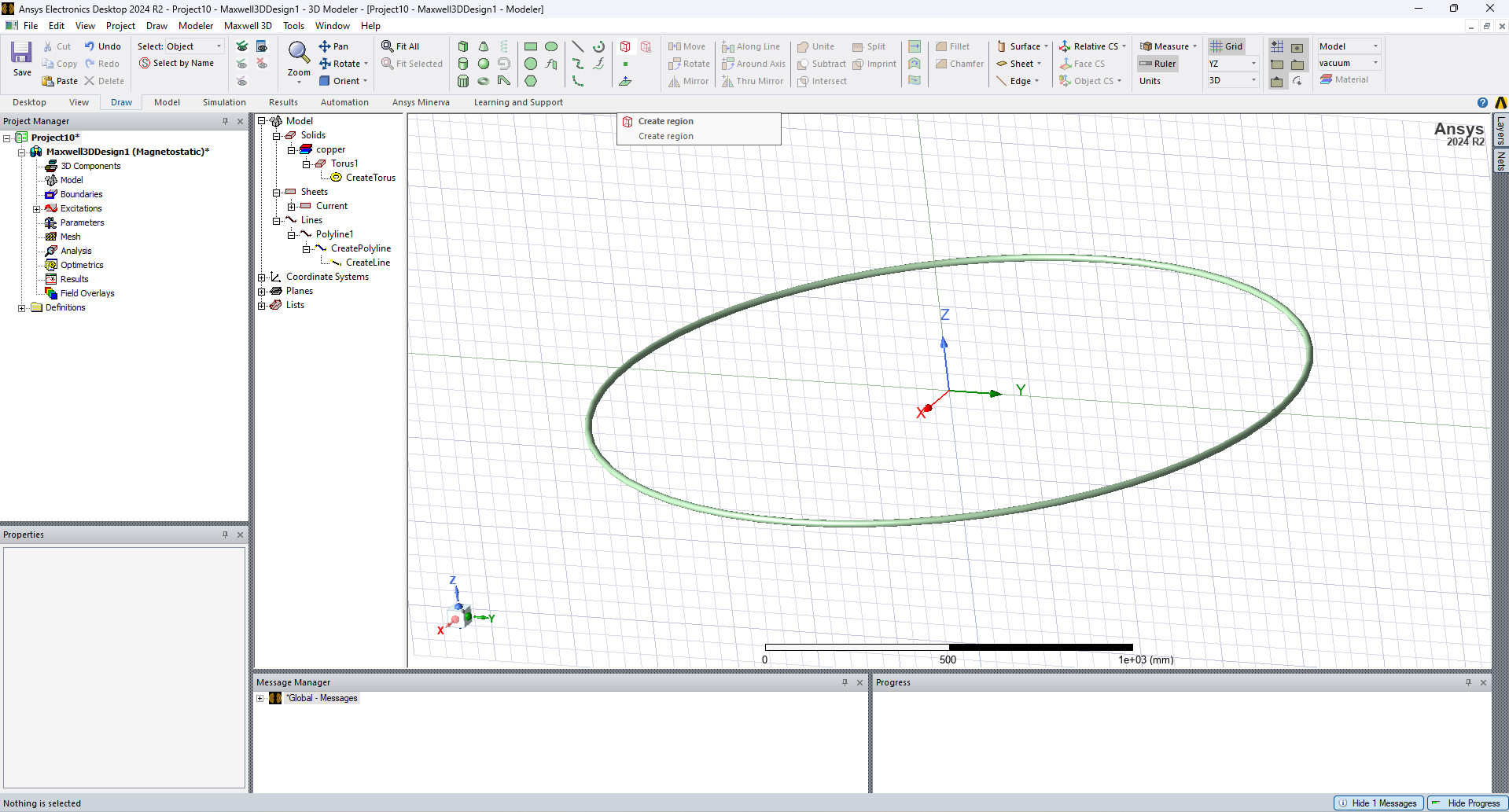 Click on the create region command
Draw an arbitrary region. In the next slide, the dimensions will be edited
Step 5: Airbox Definition
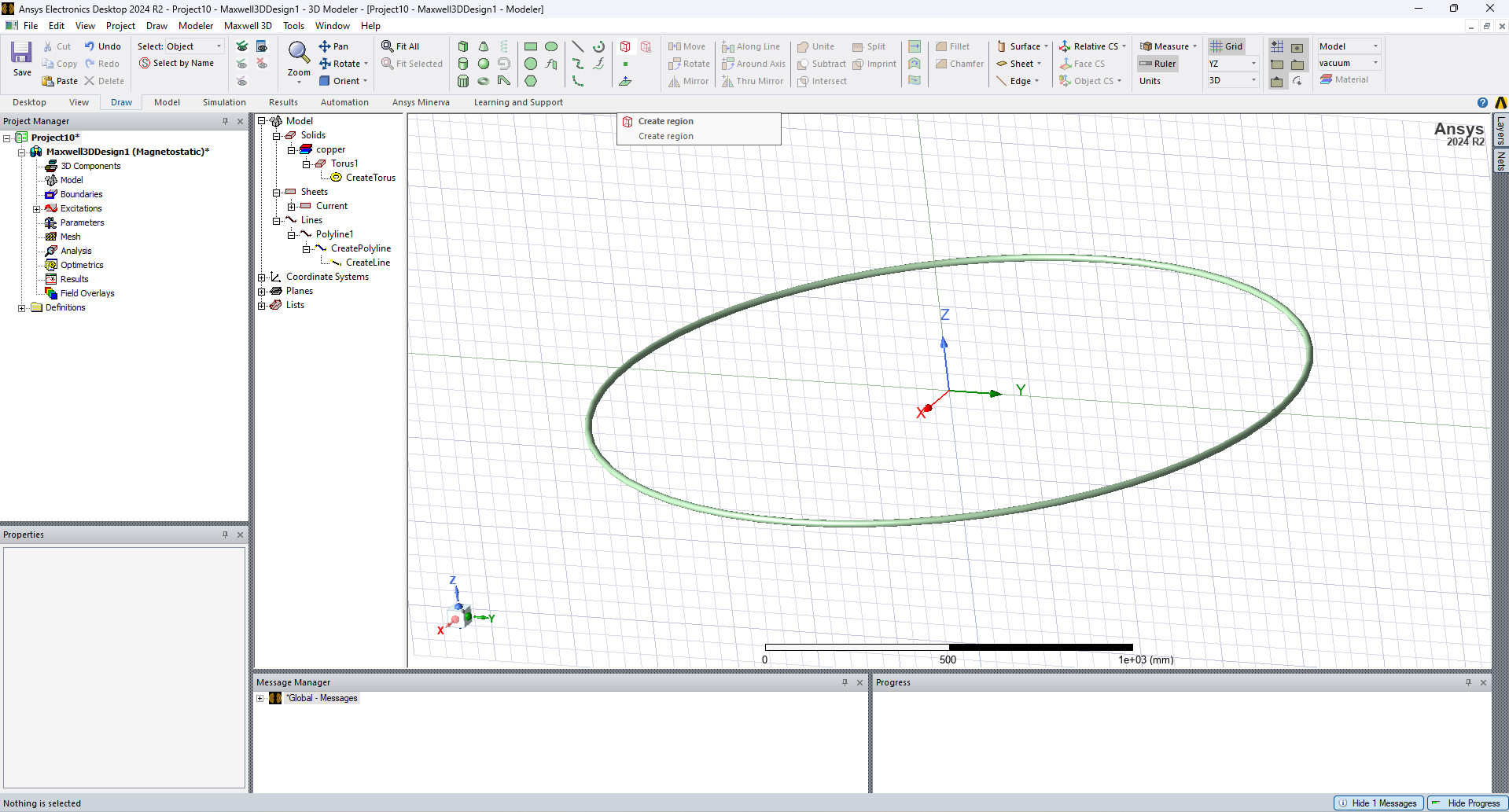 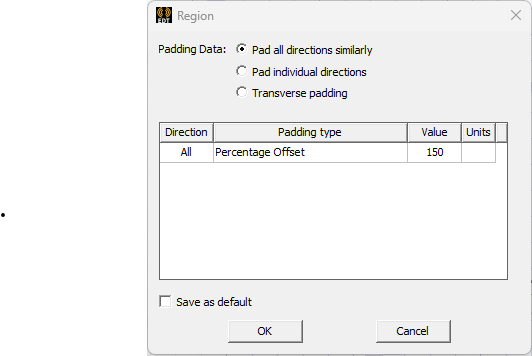 Click on the create region command
And assign 150 as the value of the padding
Step 6: Solution Setup
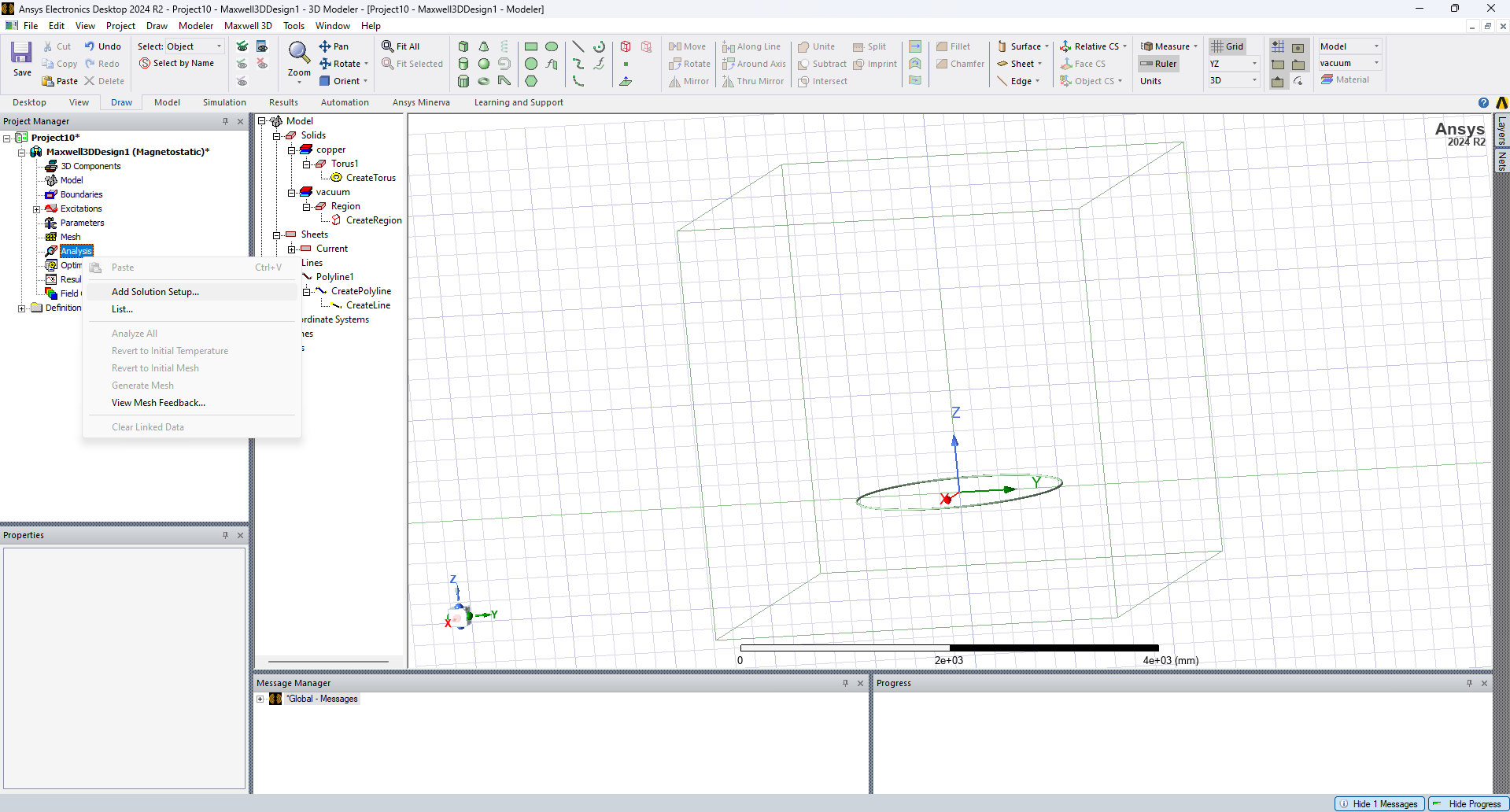 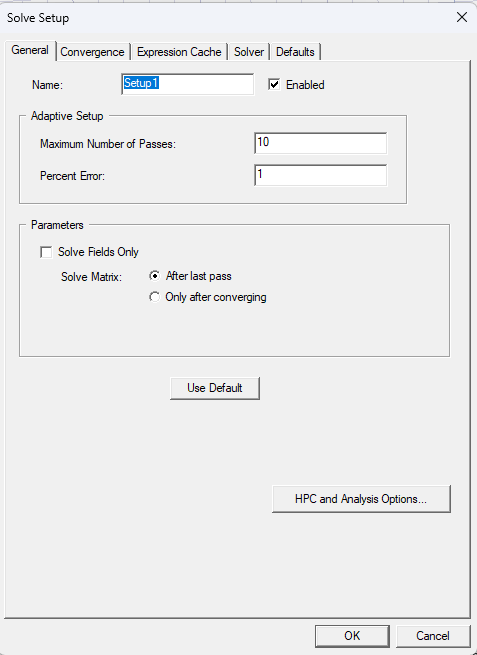 Select and Right+Click
Click on OKThe default simulation setup is sufficient for this problem
Step 7: Simulation Validation
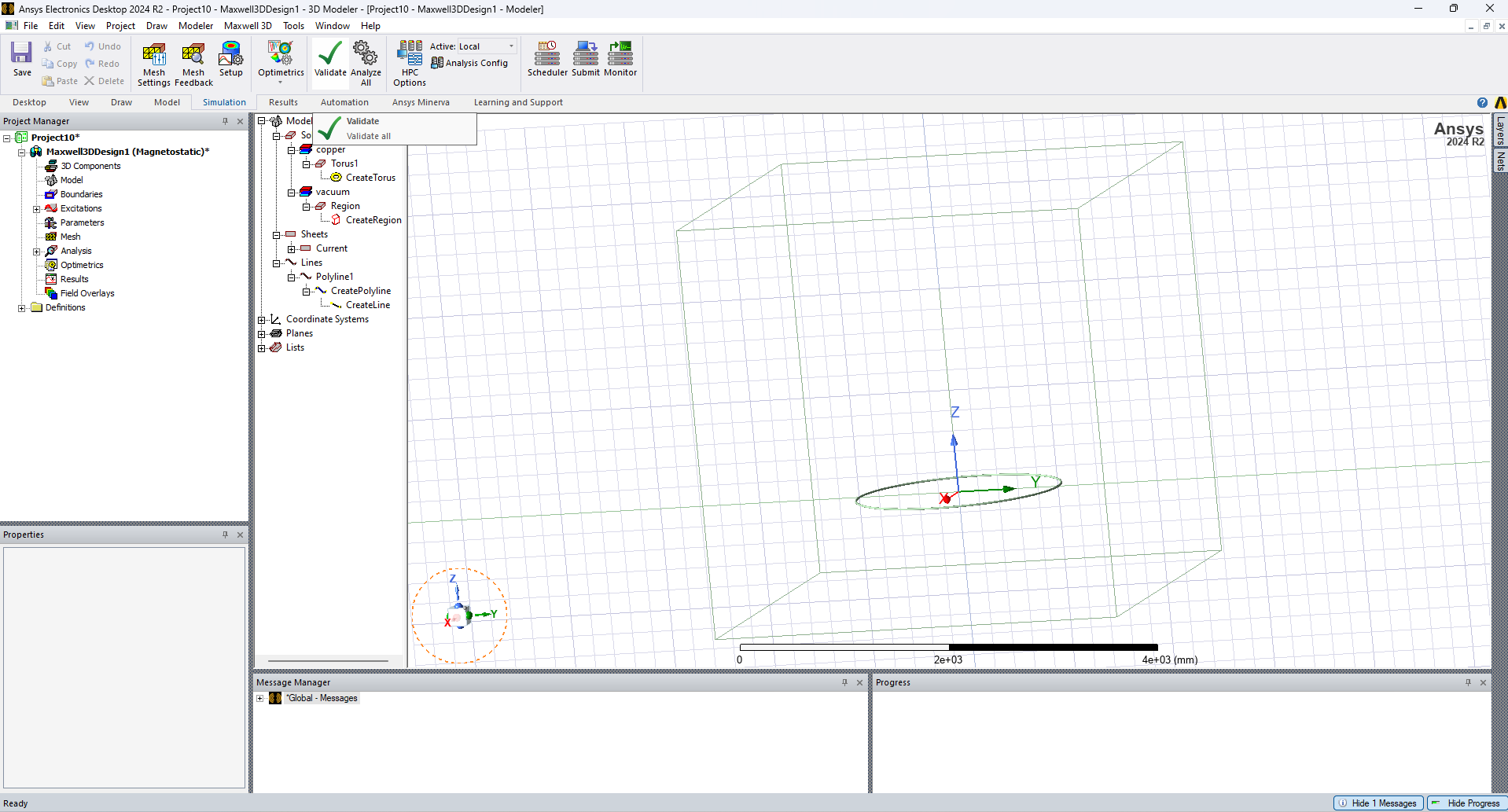 (2)
(1)
Ensure that there are no errors in the simulation
If there are any errors, recheck the previous steps
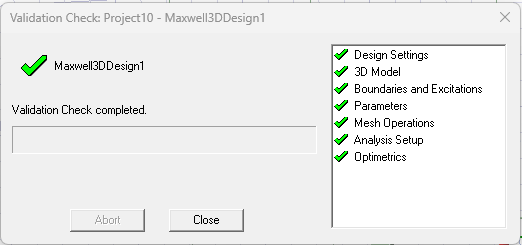 Step 8: Running the simulation
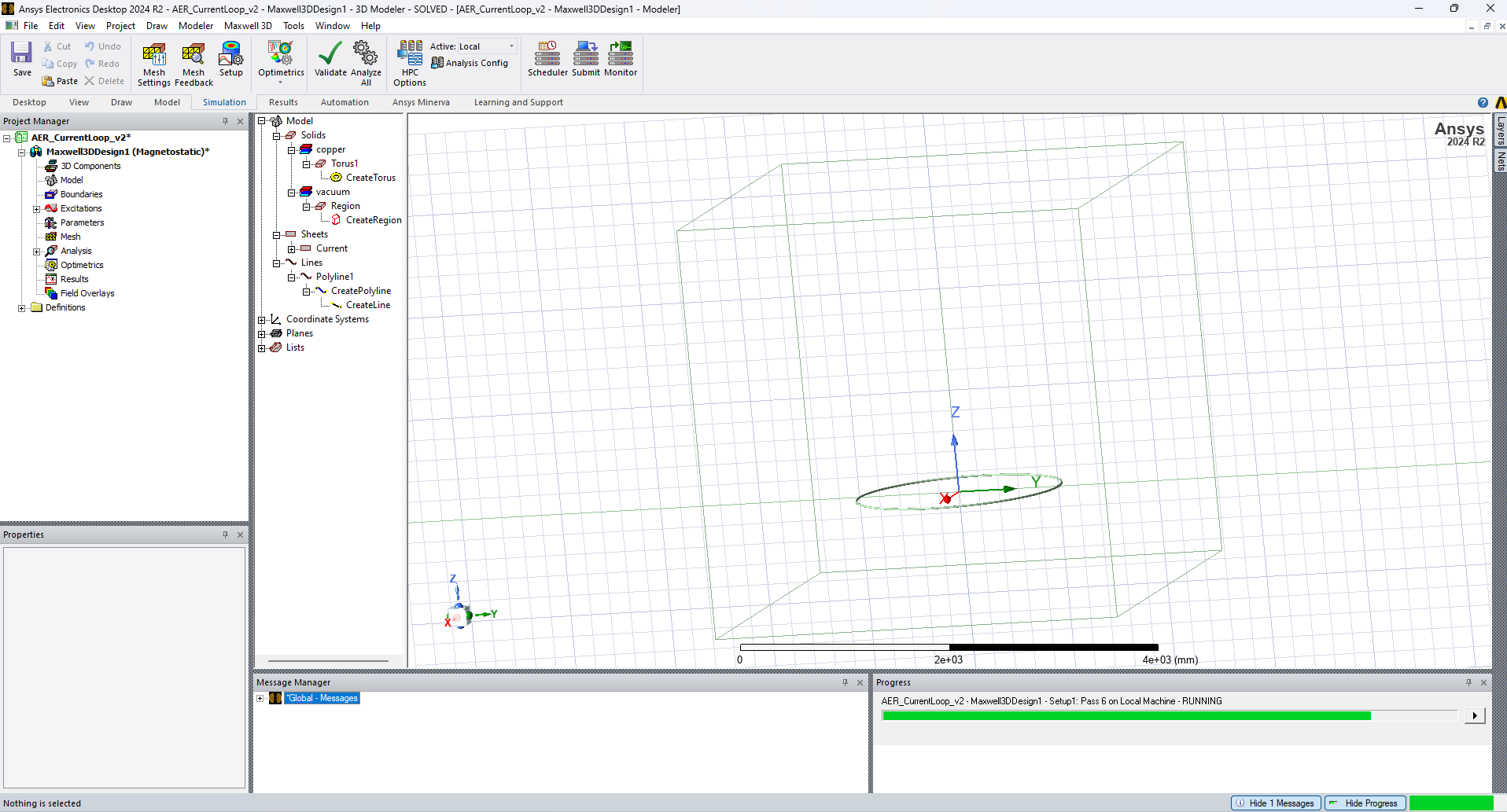 Finally, analyze the design
Step 9: Plotting the Results
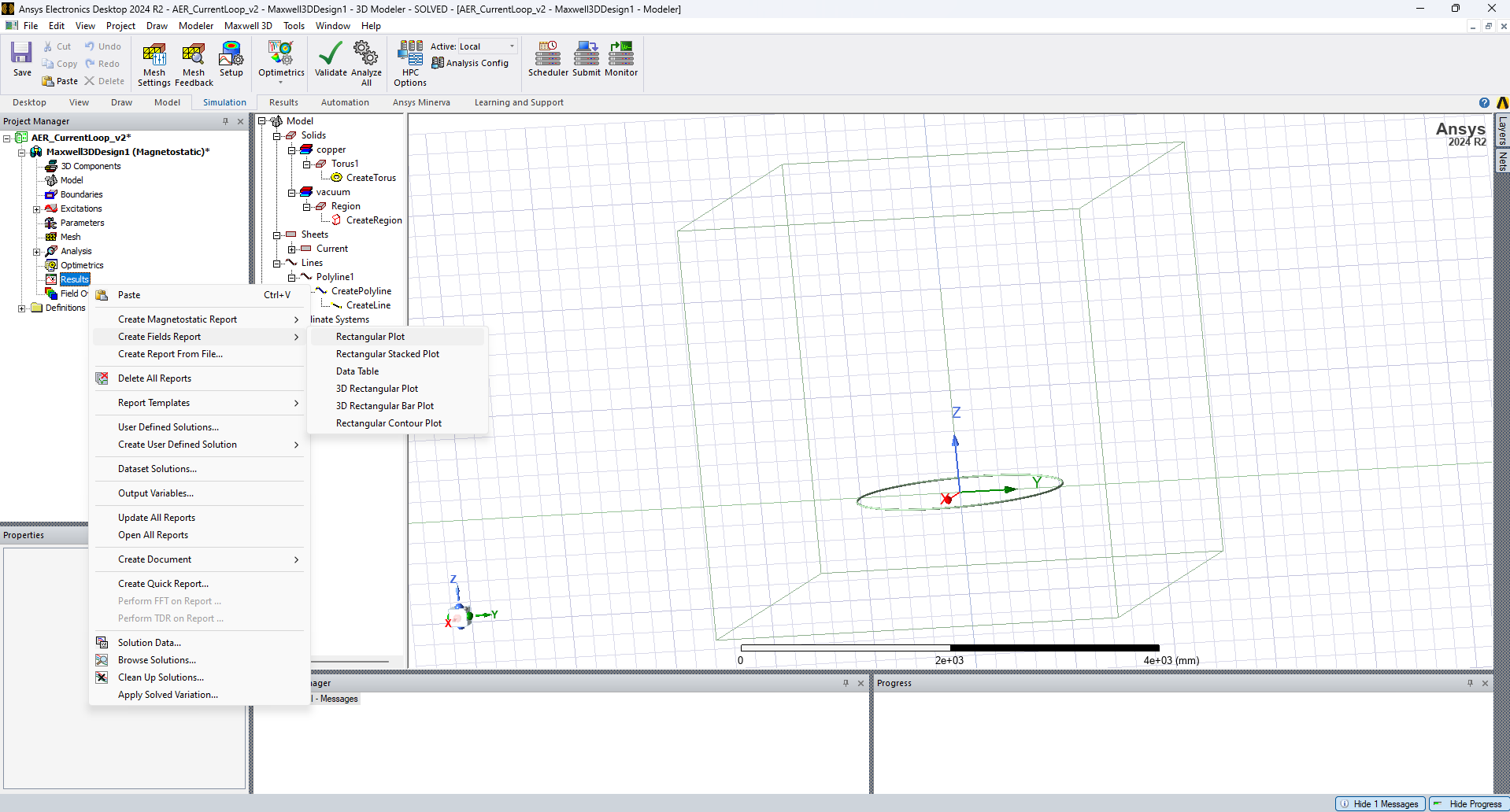 Right+Click
Step 9: Plotting the Results
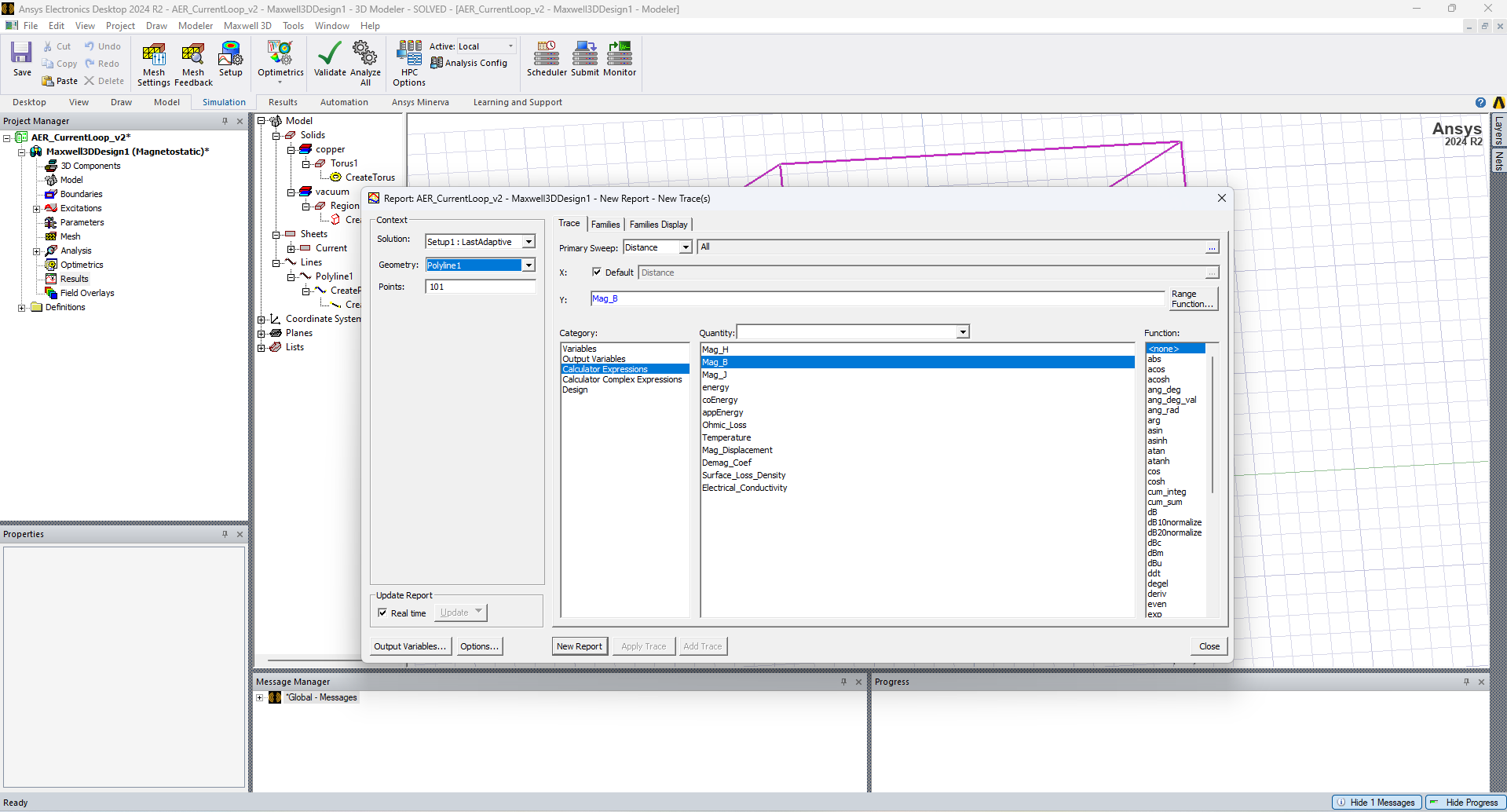 Select the line we drew earlier
We will be plotting B field
Step 9: Plotting the Results
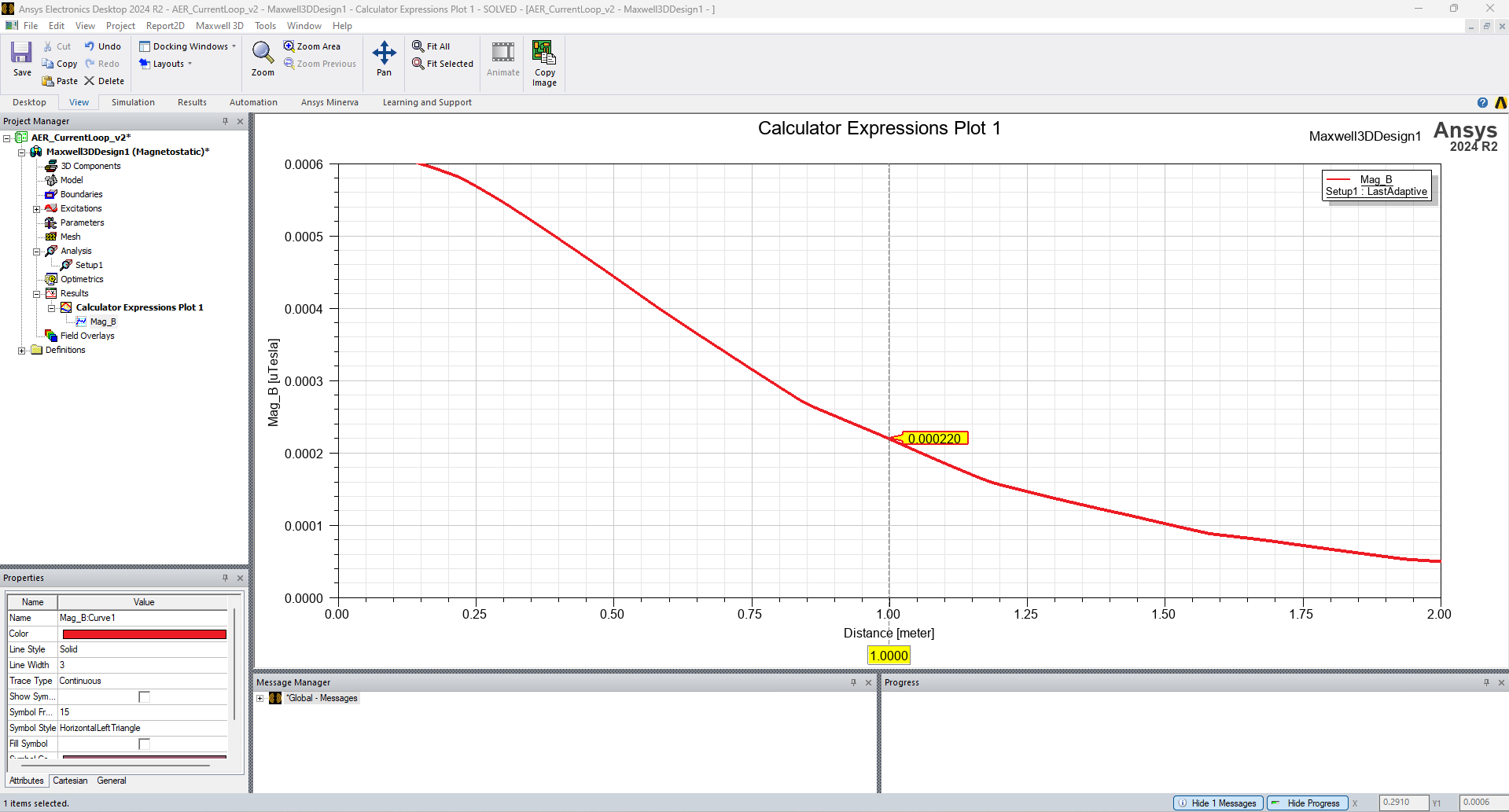 Note: For the marker Right+Click -> X MarkerYou can drag it with your mouse along the X axis
Validation step
Does this value match your theoretical calculations?
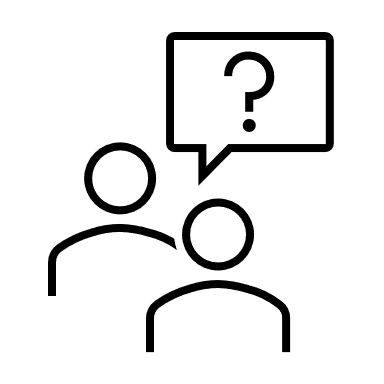 Step 10: Plotting the magnetic field
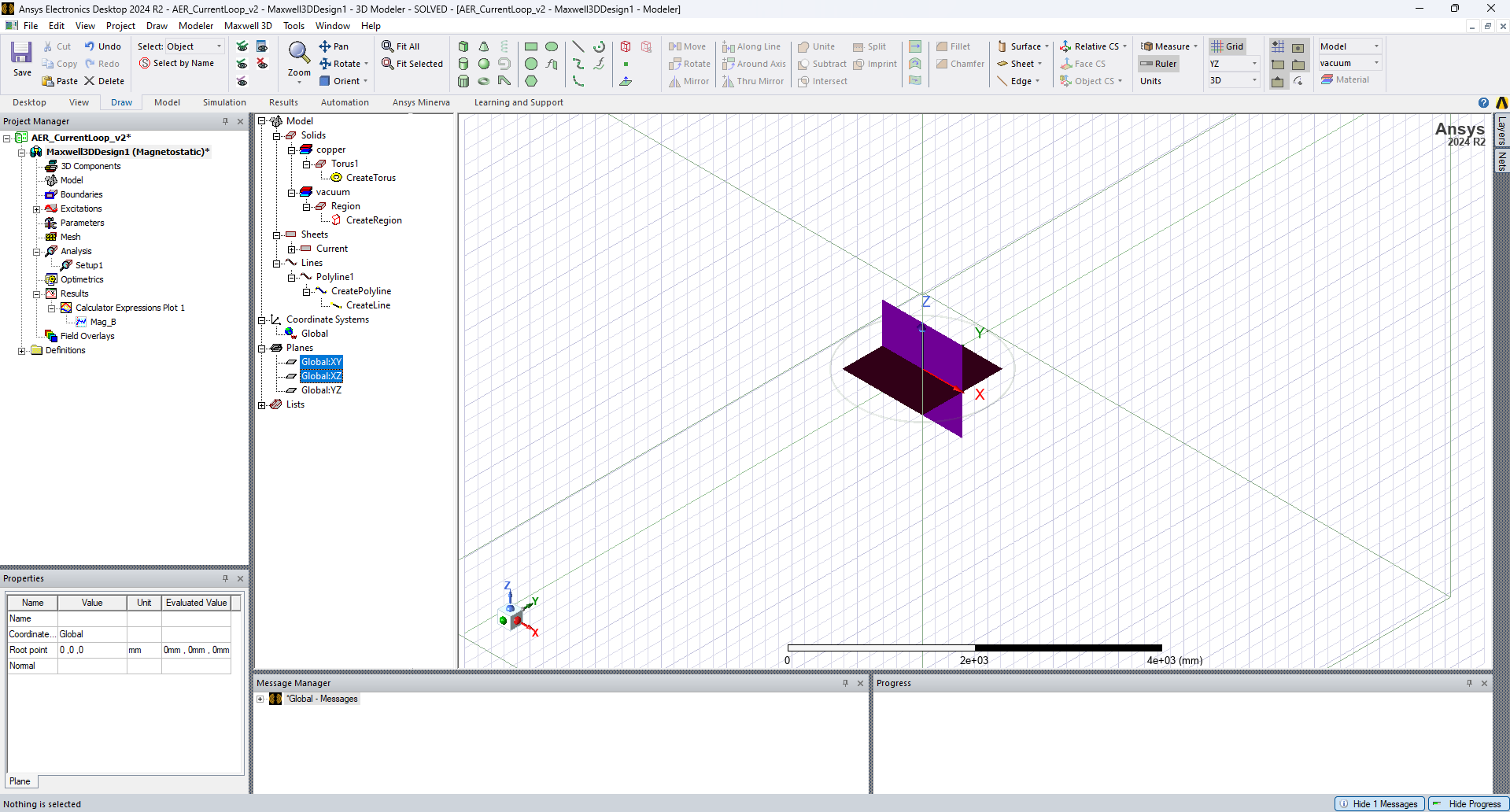 Select the planes: 
-Global: XY
-Global: XZ
Step 10: Plotting the magnetic field
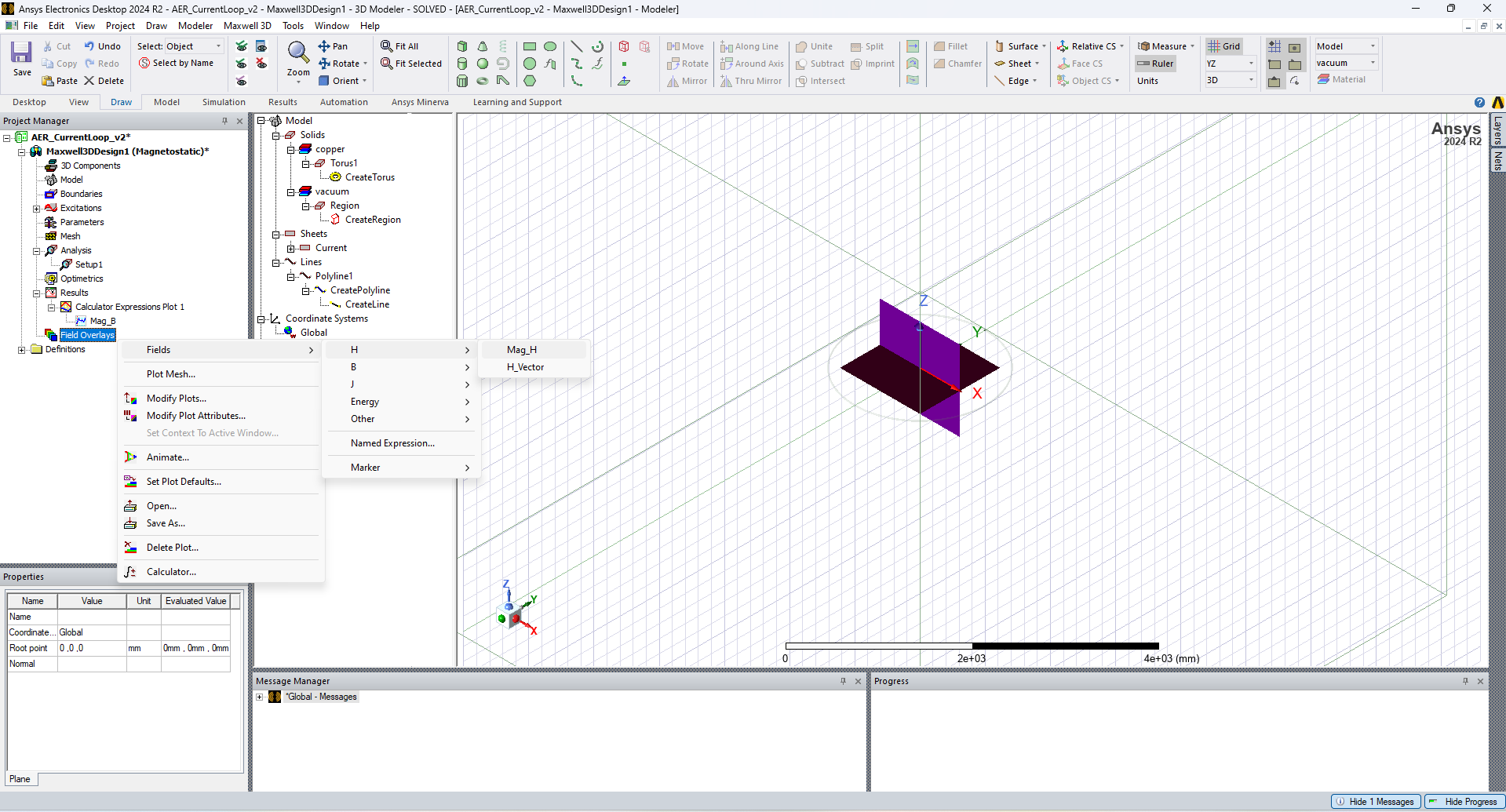 Right+Click
Step 10: Plotting the magnetic field
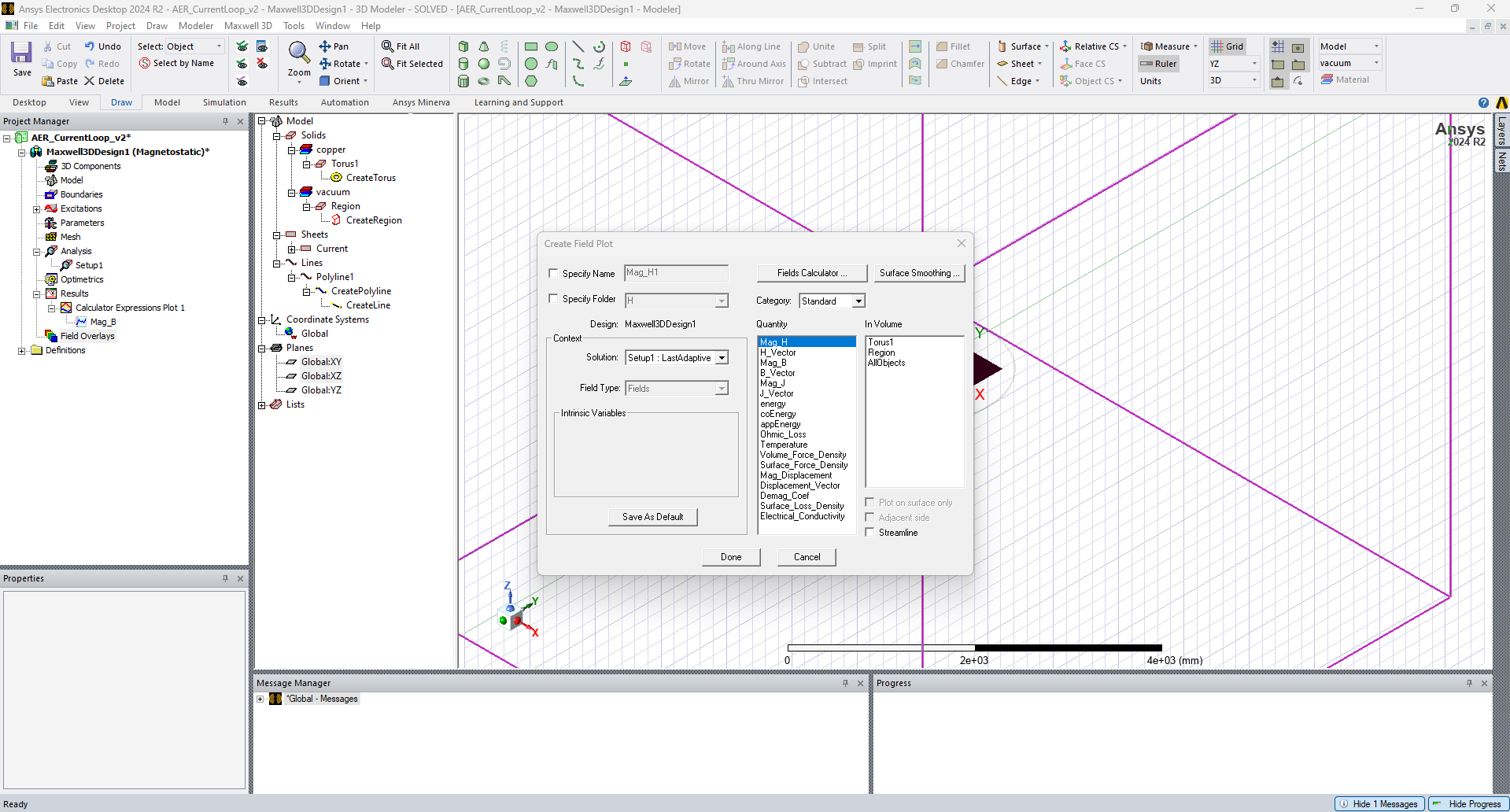 Select Mag_H and click on Done
Step 10: Plotting the magnetic field
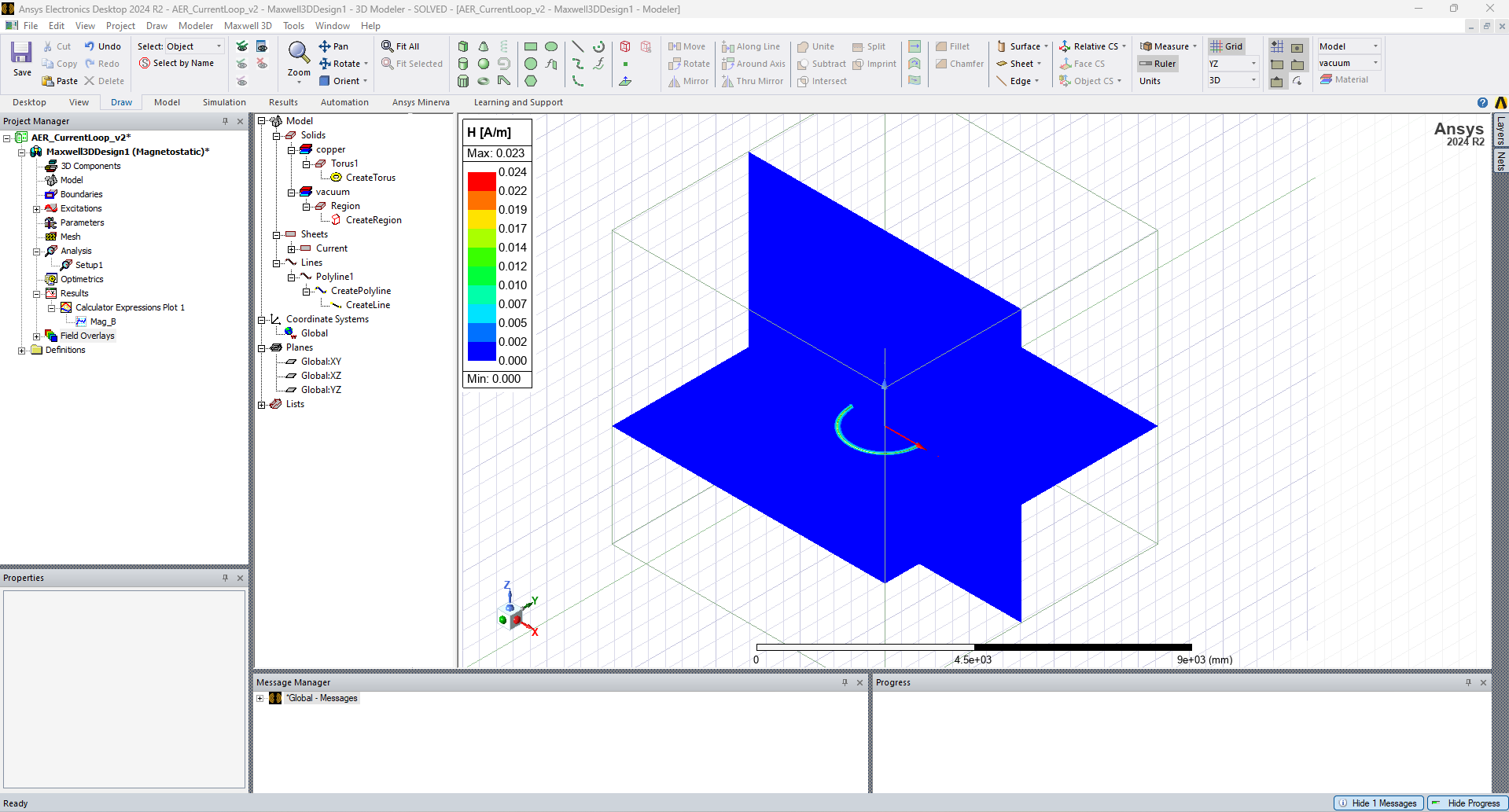 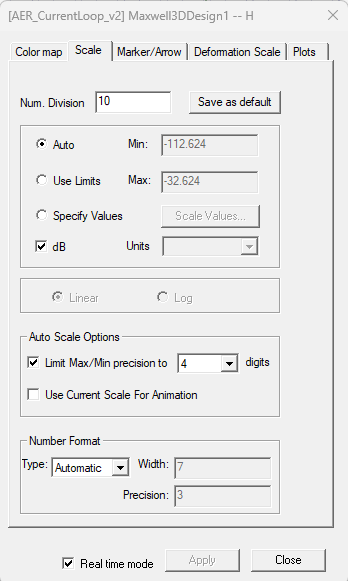 (1) Double-click on the color scale
(2) Select dB
Step 10: Plotting the magnetic field
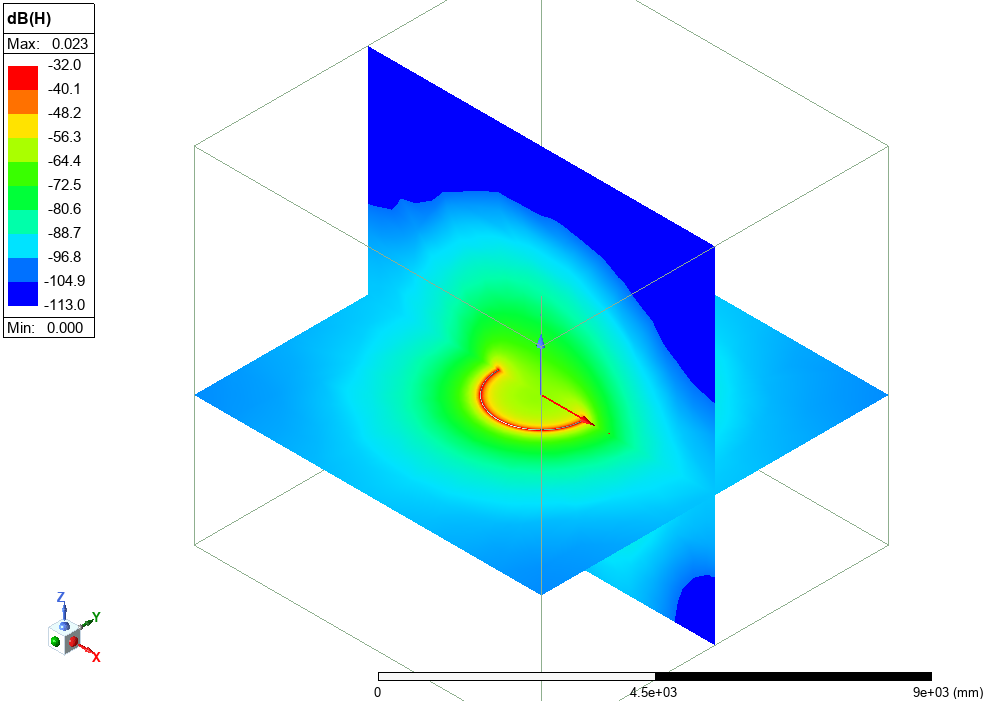 Step 10: Plotting the magnetic field
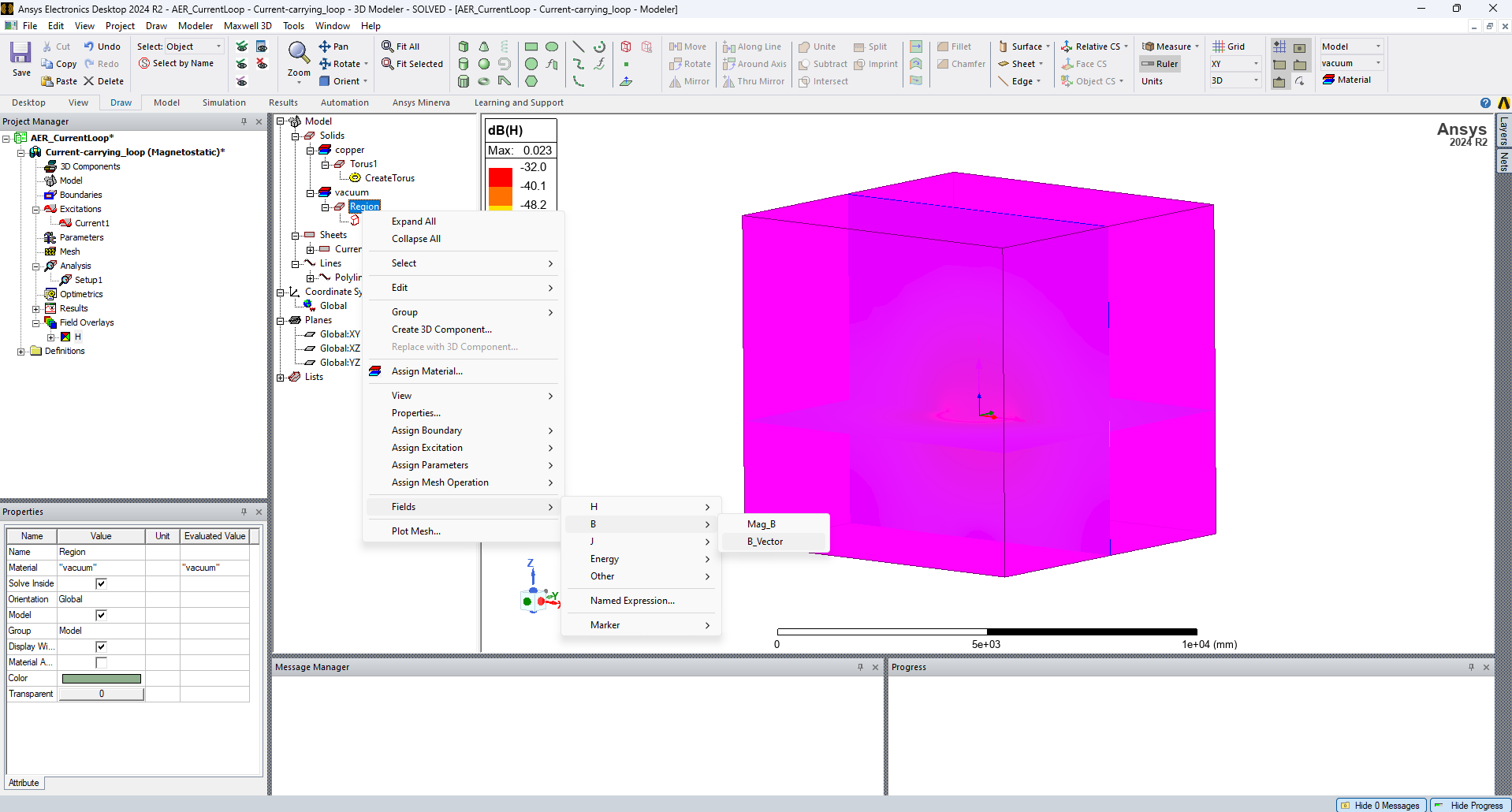 Select the vacuum Region and Right+Click
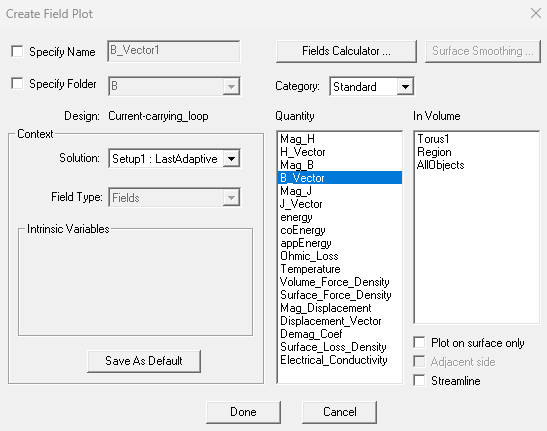 Select B_Vector and click on Done
Results – Magnetic field created by a current loop
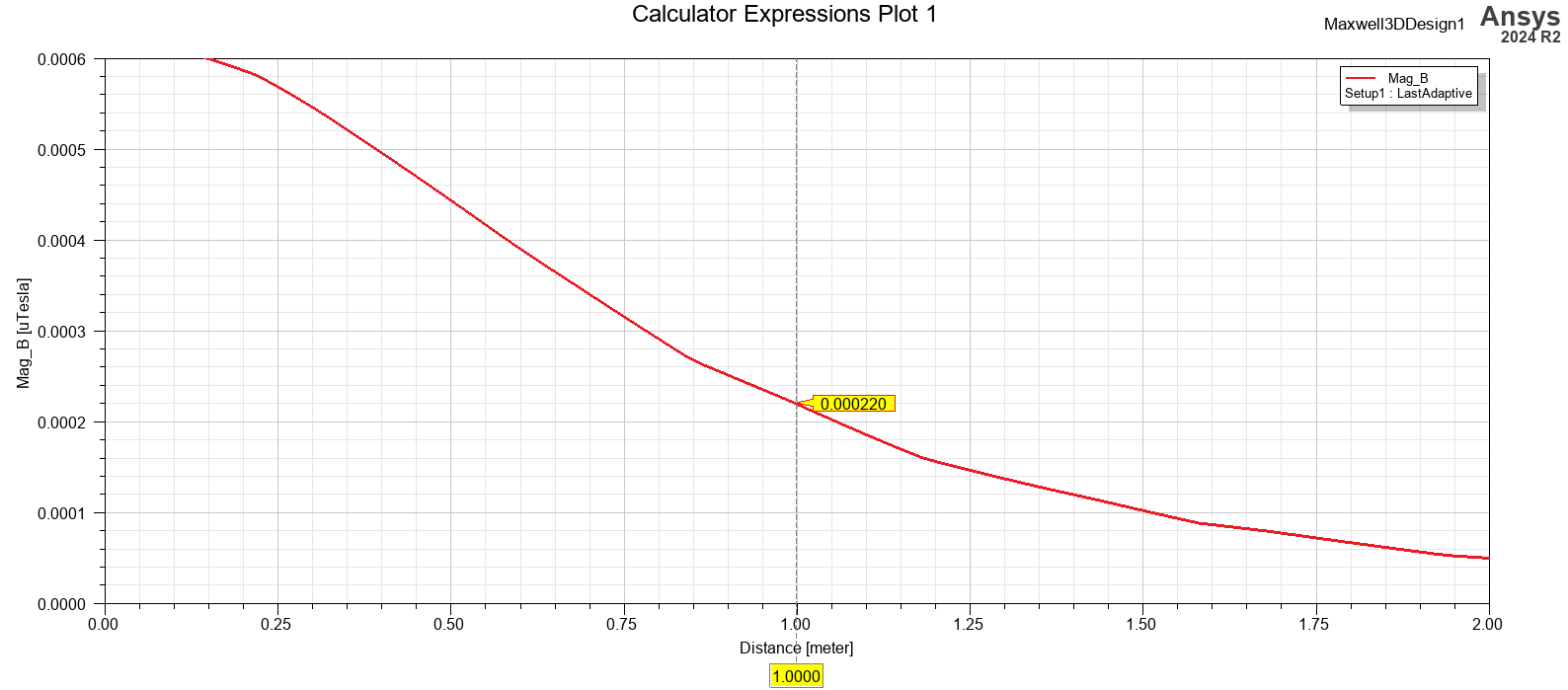 In a current-carrying loop, the magnetic field lines form concentric circles around the conducting wire, in accordance with the right-hand rule.
Analytic results validated through simulation
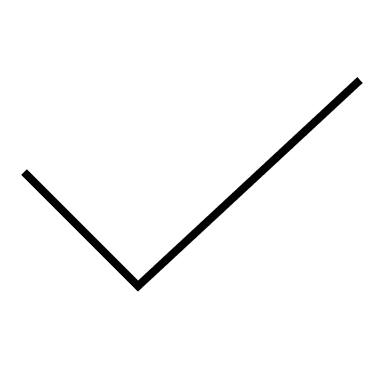 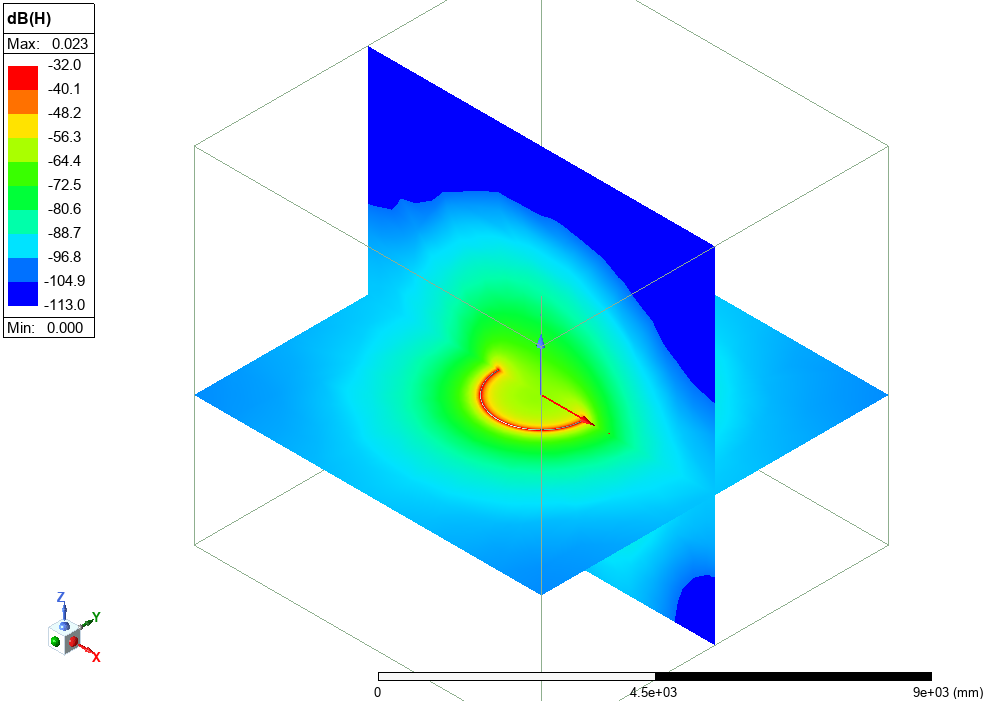 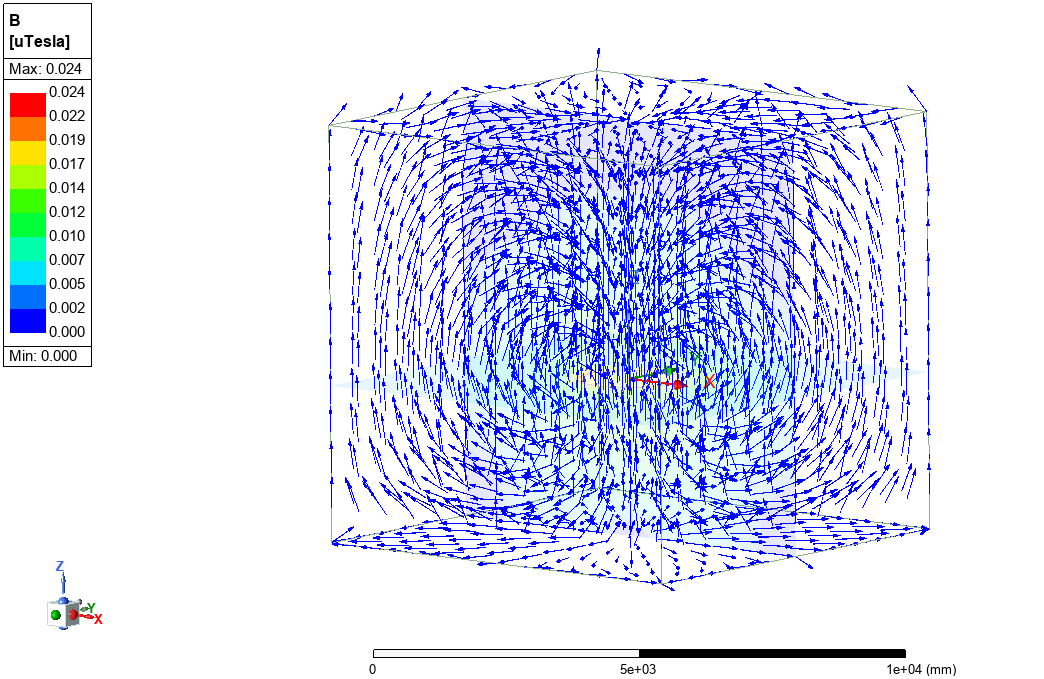 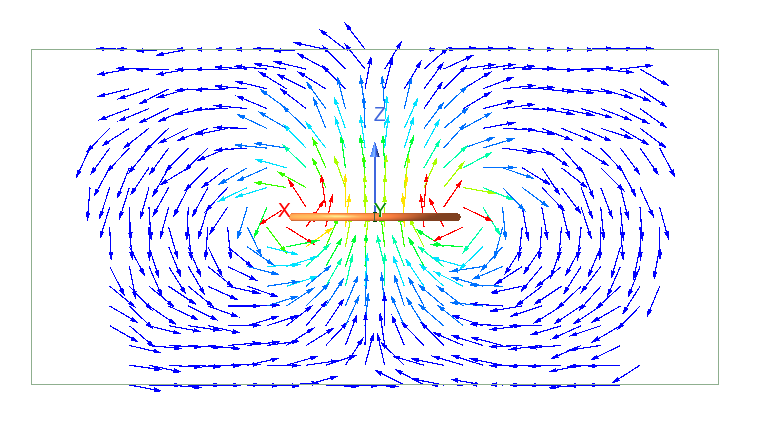 Ansys Education Resources Feedback Survey
Here at Ansys, we rely on your feedback to ensure the educational content we create is up-to-date and fits your teaching needs. 

Please click the link below to fill out a short survey (~7 minutes) to help us continue to support academics around the world utilizing Ansys tools in the classroom.
Feedback Survey Link
44
[Speaker Notes: Feedback Survey link for copy-paste method  https://ansys.typeform.com/to/jcattJI5]
45